Integrating security into modern software development: A workflow study
Lucas Charles
Secure Software Engineer @ GitLab
about.gitlab.com
[Speaker Notes: Good morning! Thanks for coming, everyone.

* How security has evolved to where it is
* Rise of shift-left efforts
* Minimum viability wreaks havoc

Mantra: Security is hard

Not streamlining security tools but aligning workflows.
new ways of thinking about appsec
apply modern ideas like collaboration && easier lives

If you have any questions, feel free to raise them throughout or just save them for the end]
Who am I
Lucas Charles (@theoretick on the interwebs)

Software Engineer @ GitLab, focused on Security Products

Consultant for several Fortune 500 companies, focused on testability and Continuous Deployment
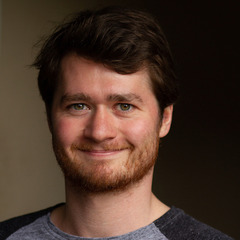 [Speaker Notes: So, before we dig in, just a bit of info about who I am

For those unfamiliar, GitLab is a single application for the entire DevSecOps lifecycle.
This means that we aim to solve many of the issues under discussion today: integration, enablement, and collaboration.

Consultant:
building modern software && teaching how to build it themselves.
traditional ways of doing things,  buzzword bingo, when processes no longer scale.
where the tooling meet the workflows.]
What I care about
Tooling
[Speaker Notes: So, in my roles I've gotten to play with a lot of tools.

<3 tools.

Our tools are what let us do our jobs well and speed along the software development process.]
What I care about
Tooling
Collaboration
[Speaker Notes: The other thing I really care about is Collaboration.

What good tools enable: google docs, webex, confluence, issue boards
all make collaboration seamless.

Where tools enable workflows

Key aspect of modern software]
What I care about
Tooling
Collaboration
Transparency
[Speaker Notes: Finally, I care about Transparency.

Other side of the Collaboration coin

Making workflows clear to collaborators and outsiders.

NOT “Security through obscurity”
modern software and open-source
afer, less buggy, and more secure software.

No need to post all of your company's code on GitLab or GitHub
your workflow should keep your team members informed
what's been built
how it's staying secure.]
Why I care about these things
Results!
Happiness! ᕕ( ᐛ )ᕗ
[Speaker Notes: Why do I care?

Not only results but happy results.]
The Problem: A landscape overview
[Speaker Notes: Why this is hard?]
Problem: Modern Software vs Legacy App Sec
Building modern software is hard

DevOps/Agile and iterative/MVP 
Zero Trust as perimeters fade and apps become portable
“Shift Left” security and the desire to scale software sec
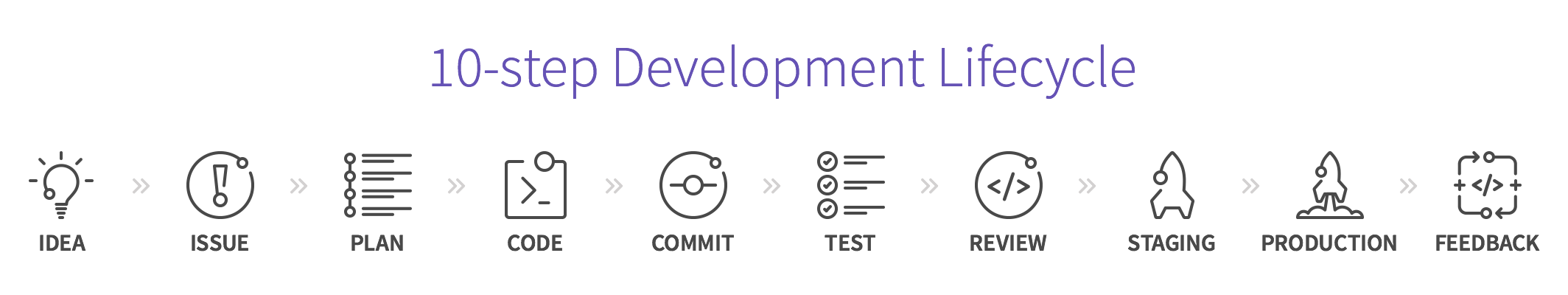 [Speaker Notes: So, what's the problem?  Building modern software is hard. (++ doing so securely)

Traditional appsec tools 10+ yrs
Tricky to match to today's methodologies (DevOps, agile development, and daily deployments)
Fundamentally incompatible.

This has led to the "Shift Left" movement.
The testing mantra goes "test early and test often"
early bug detection within dev leads to profoundly cheaper and safer software.
Applies equally well to security
consequences of a security vulnerability reaching a later stage in the pipeline can be dire.

So where has "Shift Left" gotten us?
	It’s been great! Test more frequently, catch more issues, write better code.
	Very effective in modern software testing, BUT sec traction

Everyone wants to shift left, it's cheaper but also harder. It also just isn't enough. Why is it not enough? Let’s dive in a bit more.]
Problem: Cloud requires shared security accountability
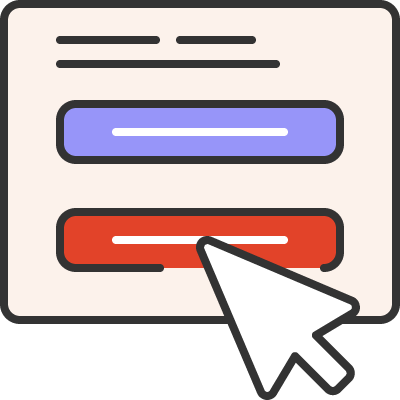 Application Access
Application Threat Detection
App Configuration and 
App Patching
APPS
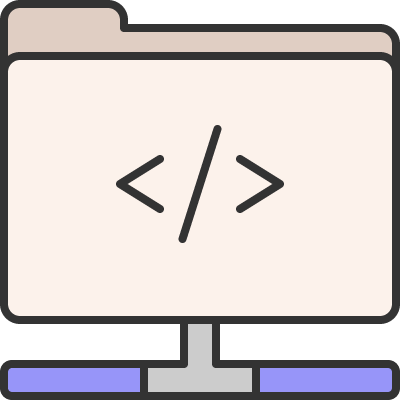 Virtualization and root access
System Threat Detection
System Patching and 
System Access
HOSTS
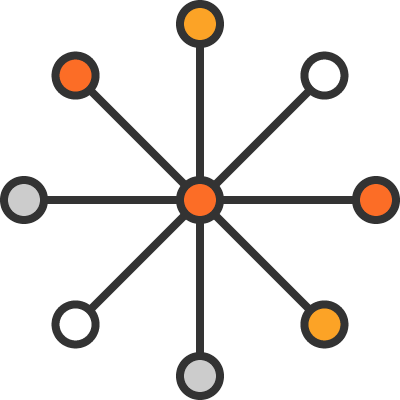 Network segmentation and Perimeter security
Network Threat Detection
NETWORKS
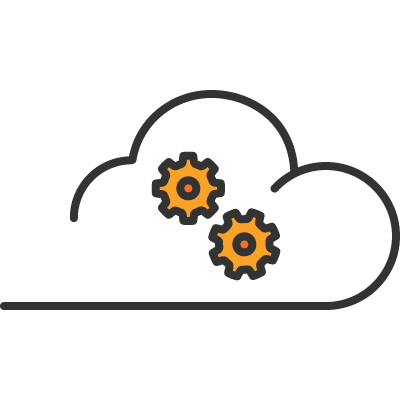 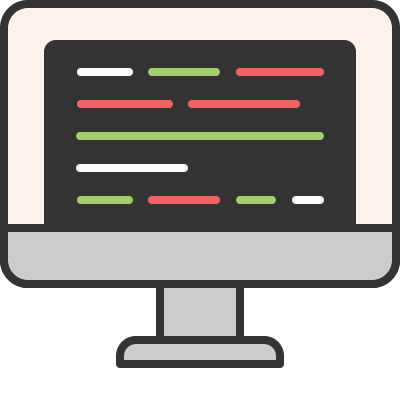 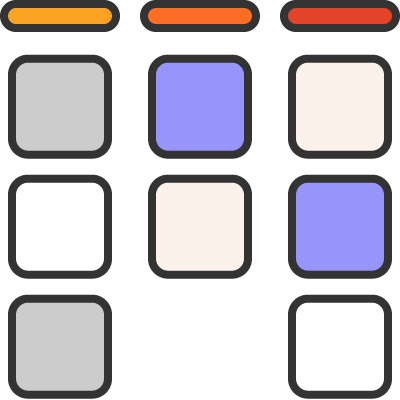 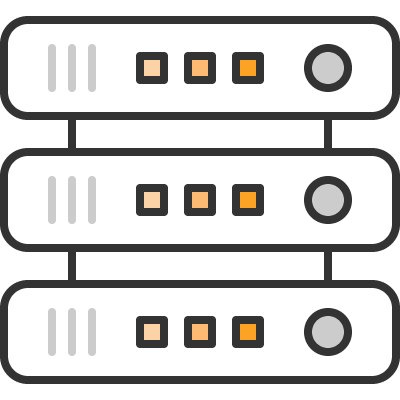 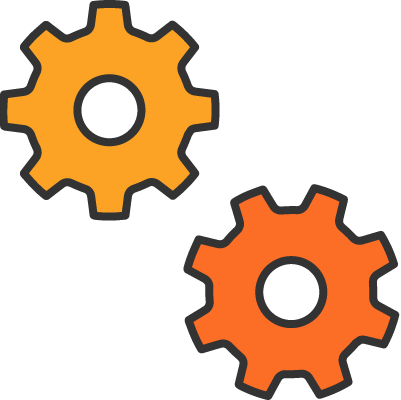 Cloud Configuration
FOUNDATION SERVICES
COMPUTE
STORAGE
DATABASE
NETWORK
Cloud Provider
Security Vendors
End-user
Responsibility:
[Speaker Notes: To illustrate let's look at how modern software is built.

Traditional app stack - appsec vs netsec, who owns what?]
Problem: Cloud Native requires greater accountability
Orchestration (K8s): access/authentication, runtime resources, network policies
Containers: Images, Registry, East/West traffic
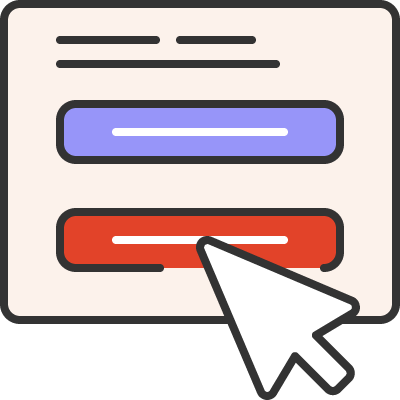 Application Access
Application Threat Detection
App Configuration and 
App Patching
APPS
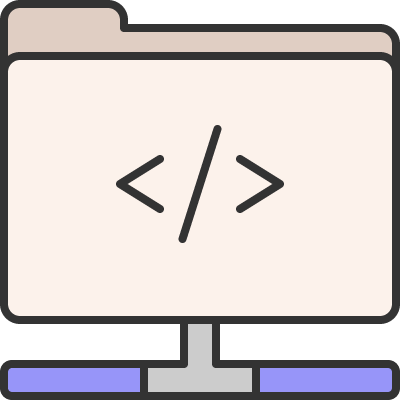 Virtualization and root access
System Threat Detection
System Patching and 
System Access
HOSTS
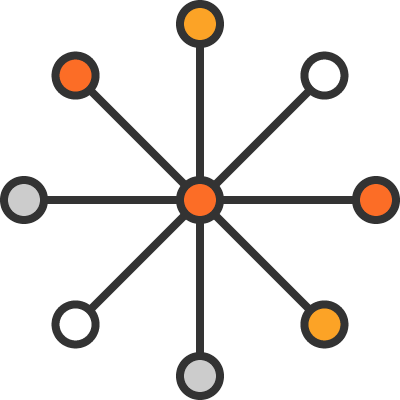 Network segmentation and Perimeter security
Network Threat Detection
NETWORKS
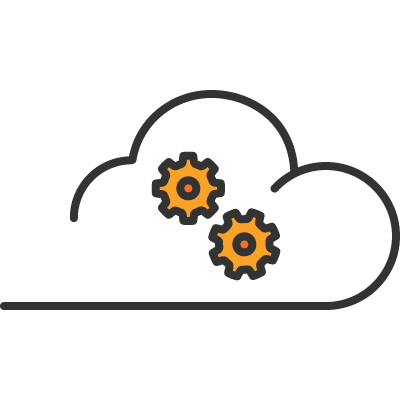 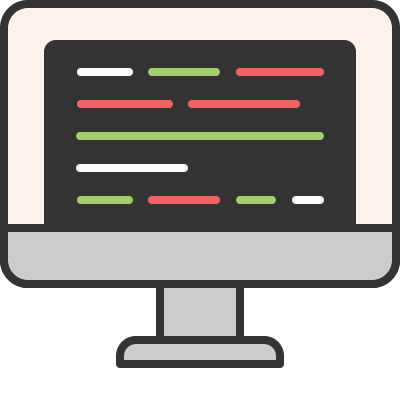 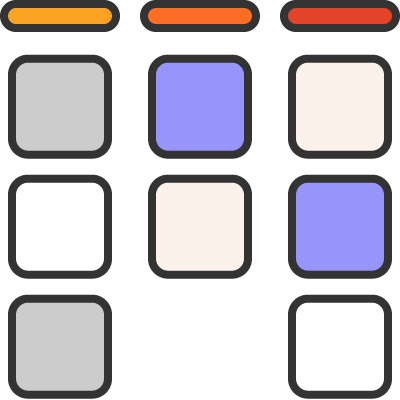 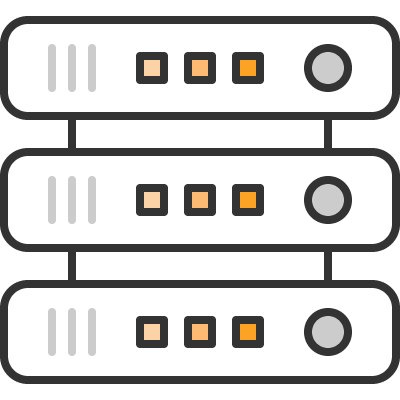 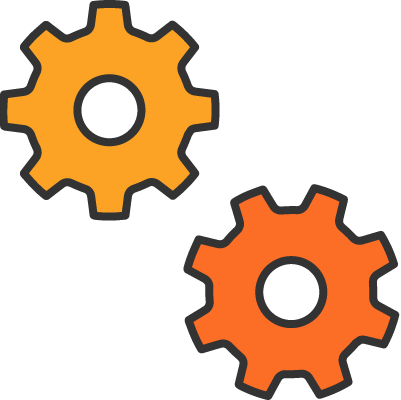 Cloud Configuration
FOUNDATION SERVICES
COMPUTE
STORAGE
DATABASE
NETWORK
Cloud Provider
Security Vendors
End-user
Responsibility:
[Speaker Notes: Cloud Native attack vectors && blur landscape
Requiring technological familiarity

Containers & Kubernetes app portability
	 Containers are supposed to disconnect software from hardware (run it anywhere)
		 but now you have to figure out how to protect something as it moves around. So network security is useless.

- multi-cloud
   
Where does netsec fit in?
Traditional && container/image layer

For instance, an HR system should probably not be communicating with a point of sale app.
There are tools within the orchestrators that can help with security - things like setting policies for how long a process should run or maximum resources they should consume

complexity is building
New settings from Cloud providers to learn
More security capabilities themselves.
New releases

Time and experience have proven that people are generally not good at staying current with their patches.

Need guidelines but also automation
abstract the complexity.

Further, Microservices integrate with both internal parties and external ones, blurring the lines between what's deployed and where.]
Problem: Modern Software vs Legacy App Sec
Reality is:

Applications are a prime target of cyber attacks
Code changes faster and faster, we need to test it iteratively
App Sec tools are expensive and require integration of both technology and processes
[Speaker Notes: We aren’t trying to catch up to traditional app sec.

<READ>

Get beyond simple shift-left
Add another sec scan earlier, DEV gets a lite static analysis tools in their IDE

Security must be baked into the SDLC and be purpose-built for the modern software factory.]
Problem: Rapid Iteration
Iterative development is incongruent with “test everything” security flows
[Speaker Notes: Traditional "test everything flow” != minimum viable

Scan earlier? NO. Requiring earlier security scans isn't enough. App sec must be baked into the process.

Scaling security (because teams scale) means empowering developers

Not a new idea: Checkmarx
a great job of targeting devs and providing an integrated API
BUT it's limited in integration (you need Jenkins to kickoff the scans
Also relies on a sophisticated hashing routine to recognize changes, but it's a guess, not truly incremental.

Difficult without being a part of the code review process]
Collaboration: Security and developer teams still fail to communicate
Security and developer teams still fail to communicate
[Speaker Notes: There are some trends here but the most important is around Collaboration

FAIL TO COMMUNICATE
	Both roles are kept distinct and not being catered to.

Must shift not only WHERE scans, but WHO

Because security quickly becomes a blocker.

Devs don't want to be sec people
	Need complimentary

First step: Enabling developers to take an active role in the security process (more later)]
Integration: Complex  Toolchains Reinforce Silos
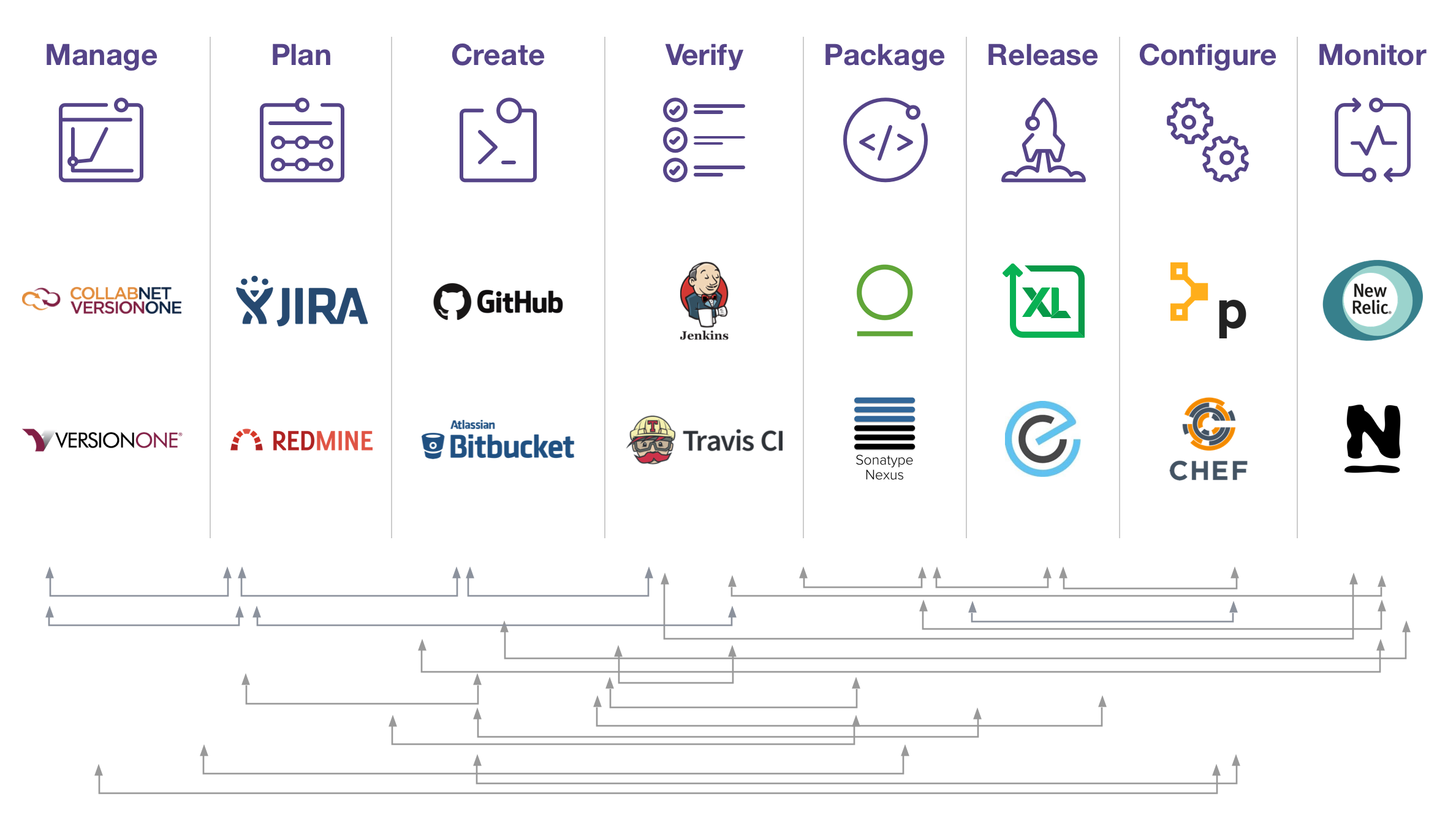 https://about.gitlab.com/sdlc/#interfaces
[Speaker Notes: Modern Dev is hard: The difficulty is in connecting each of these steps.

Software people love tools
integrating is a difficult one.

Each stage is a  different tool
doing one-thing-well

Users must develop workflow w/ context shifts and edges b/w stages

Complex toolchains eat resources and slow down the SDLC.
Reinforce silos that you are trying to break down in the name of DevOps.

Teams MUST be able to collaborate together, their different tools put them in different workspaces.

Both mental workspaces and physical ones

<talk through slides, what are we looking at?>]
Problem: App Sec Silos Compound a Web of Integrations
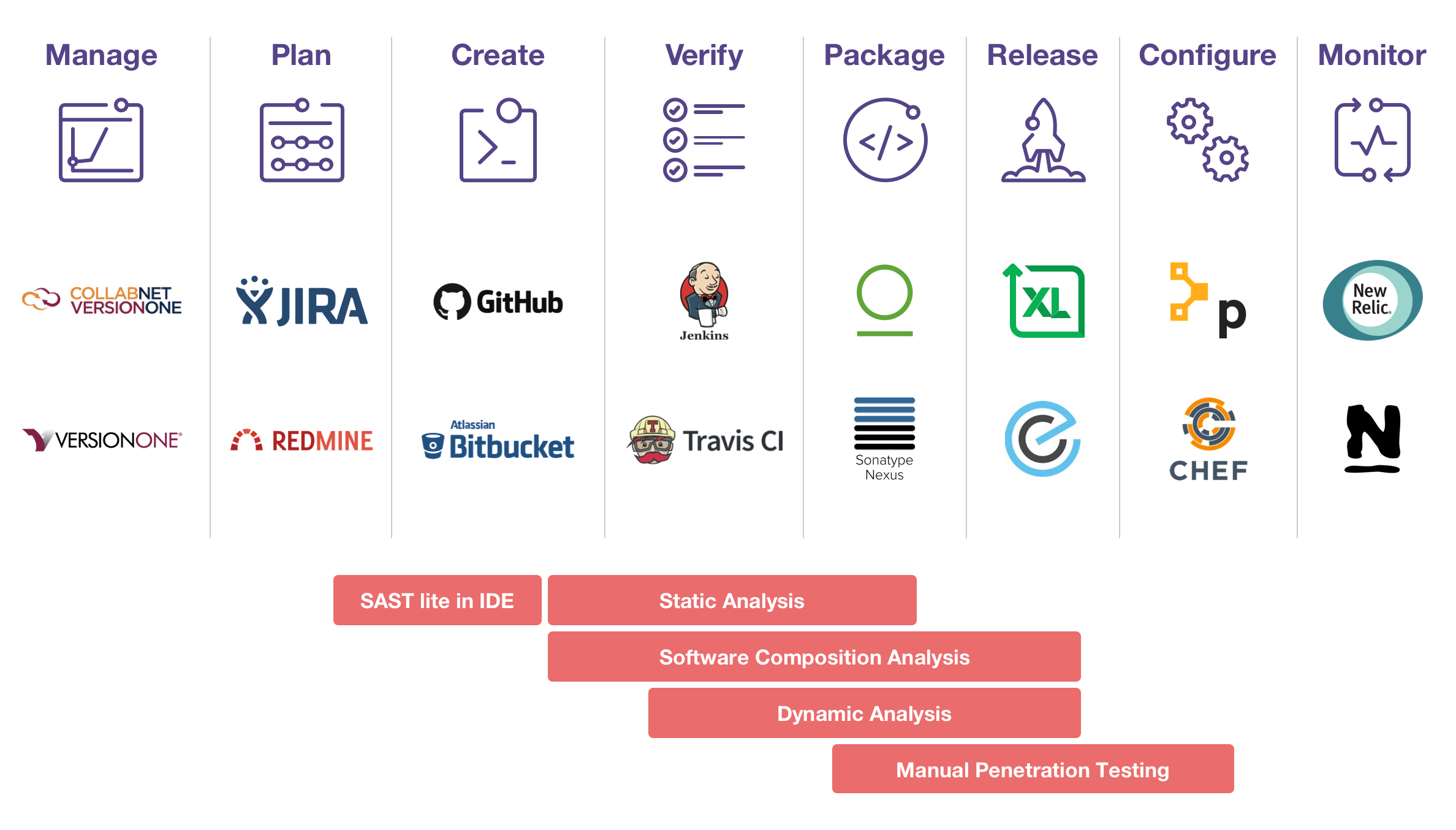 [Speaker Notes: Context switching is a high-cost.  This is paid for at every stage: between tools and between teams.

Where do we fit security into the software lifecycle?

Appsec toolchain is worse!
Individual vendors offer specific testing (Static, Dynamic, dependency, container/cloud, etc), each with its own license cost and integration requirements.

Fortify and Veracode offer dashboards to connect each - to pull all of their own test results together into one place!

 <talk through slide: “the red boxes show where we add security to the process”>

SAST - using an insecure hashing algorithm
SAST lite - eclipse plugins or pre-commit hooks
SCA - outdated dependencies, blacklisted licenses
DAST - pulls HTML page and checks if your password forms have autocomplete enabled.  Are secure headers in place to prevent forgeries?]
Problem: Traditional App Sec creates a silo and friction
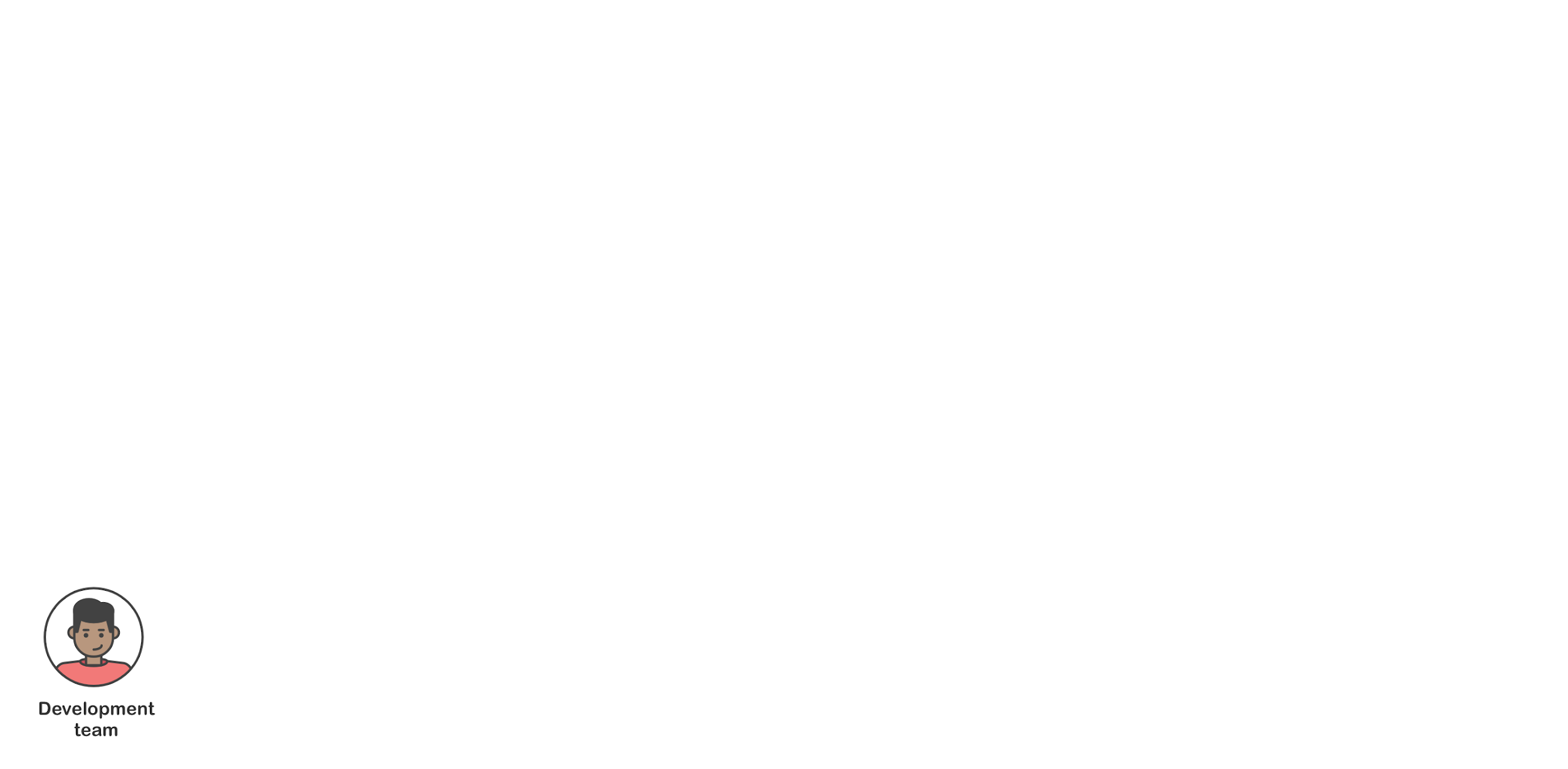 [Speaker Notes: 1. User writes code]
Problem: Traditional App Sec creates a silo and friction
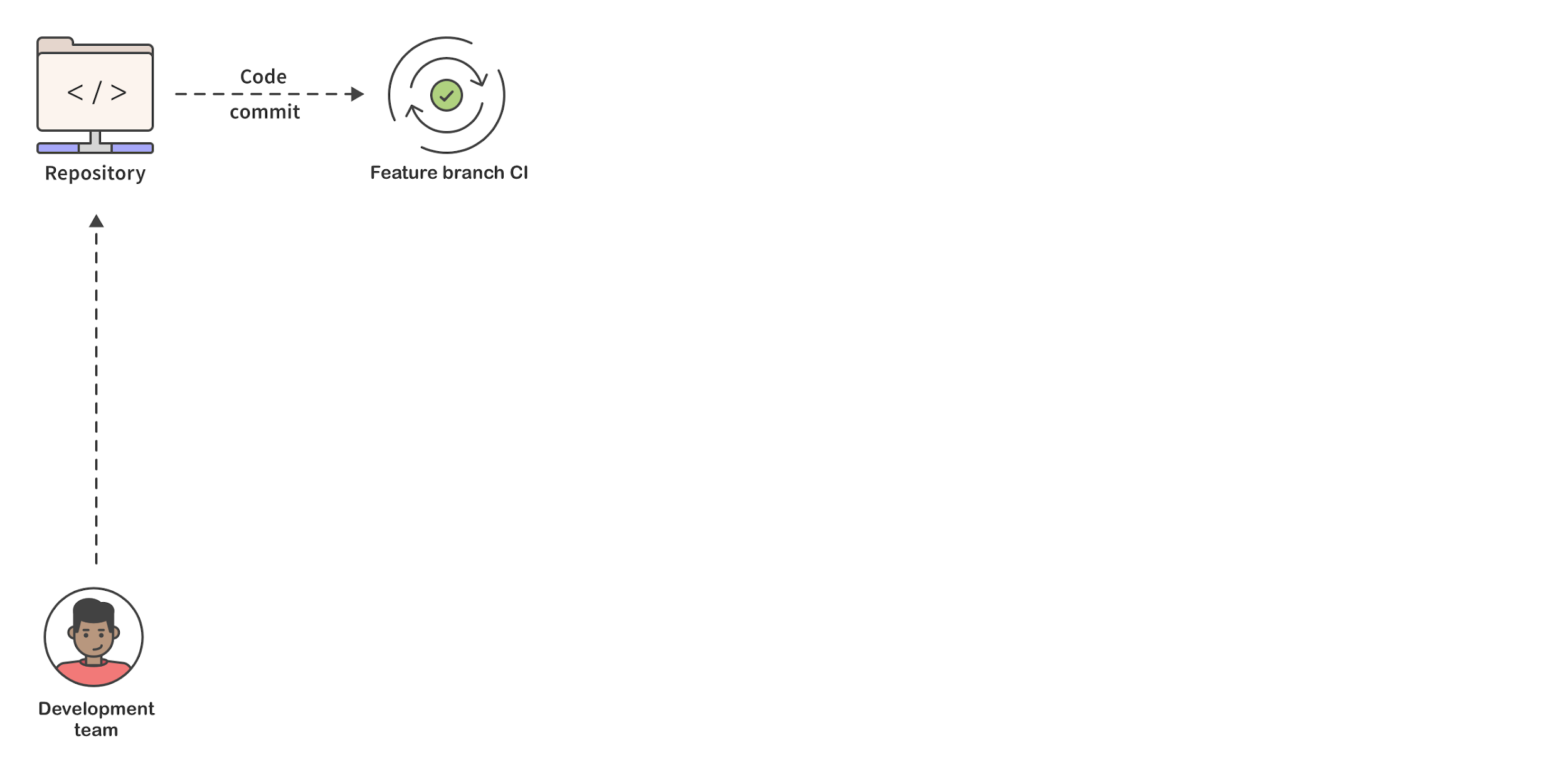 [Speaker Notes: 2. User commits code

Tests are ran]
Problem: Traditional App Sec creates a silo and friction
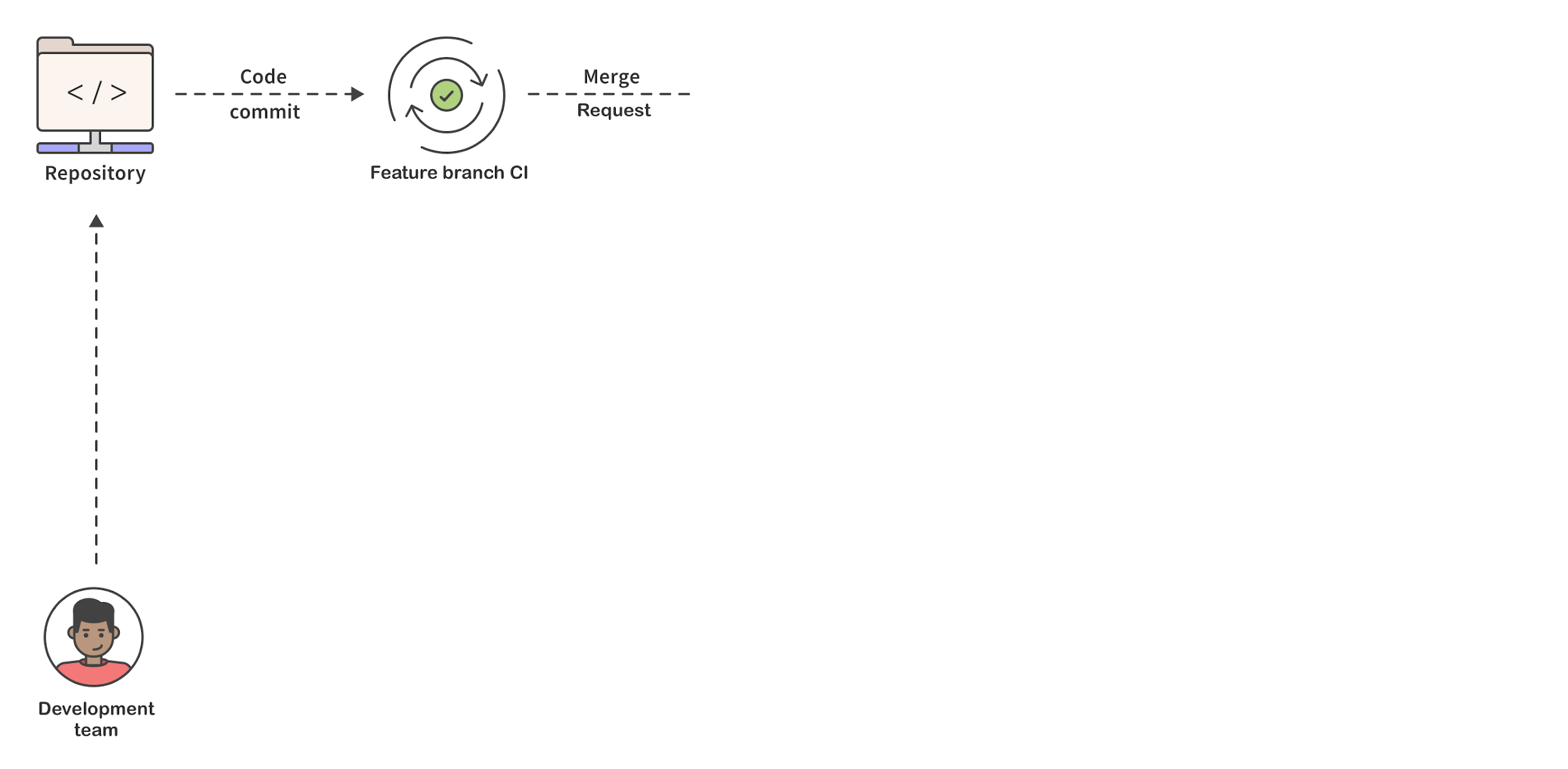 [Speaker Notes: 3. User opens Merge Request]
Problem: Traditional App Sec creates a silo and friction
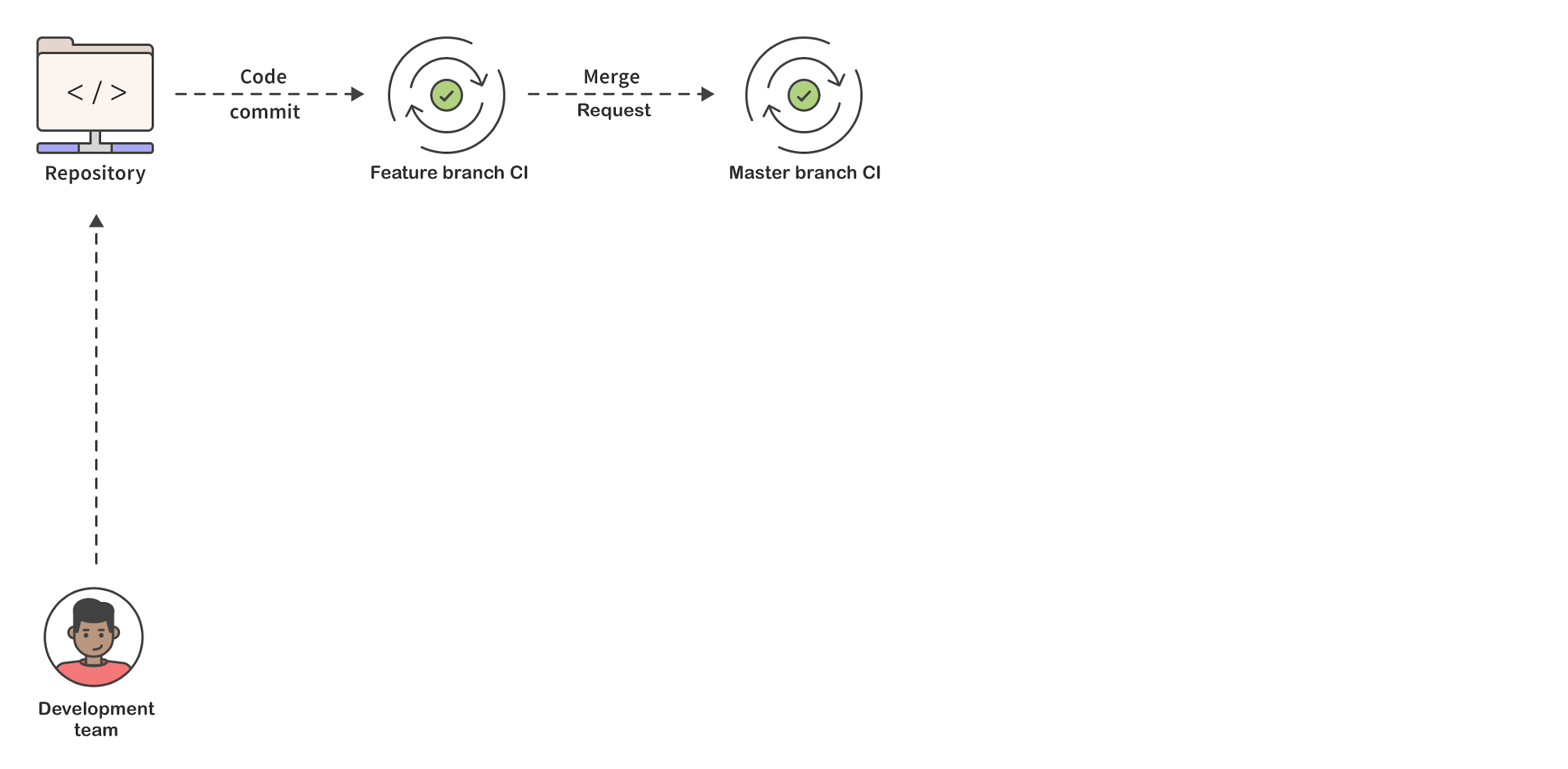 [Speaker Notes: 5. Merge Request is reviewed
6. Merge Request is merged

Reviewers check licenses and whitelist any new dependencies]
Problem: Traditional App Sec creates a silo and friction
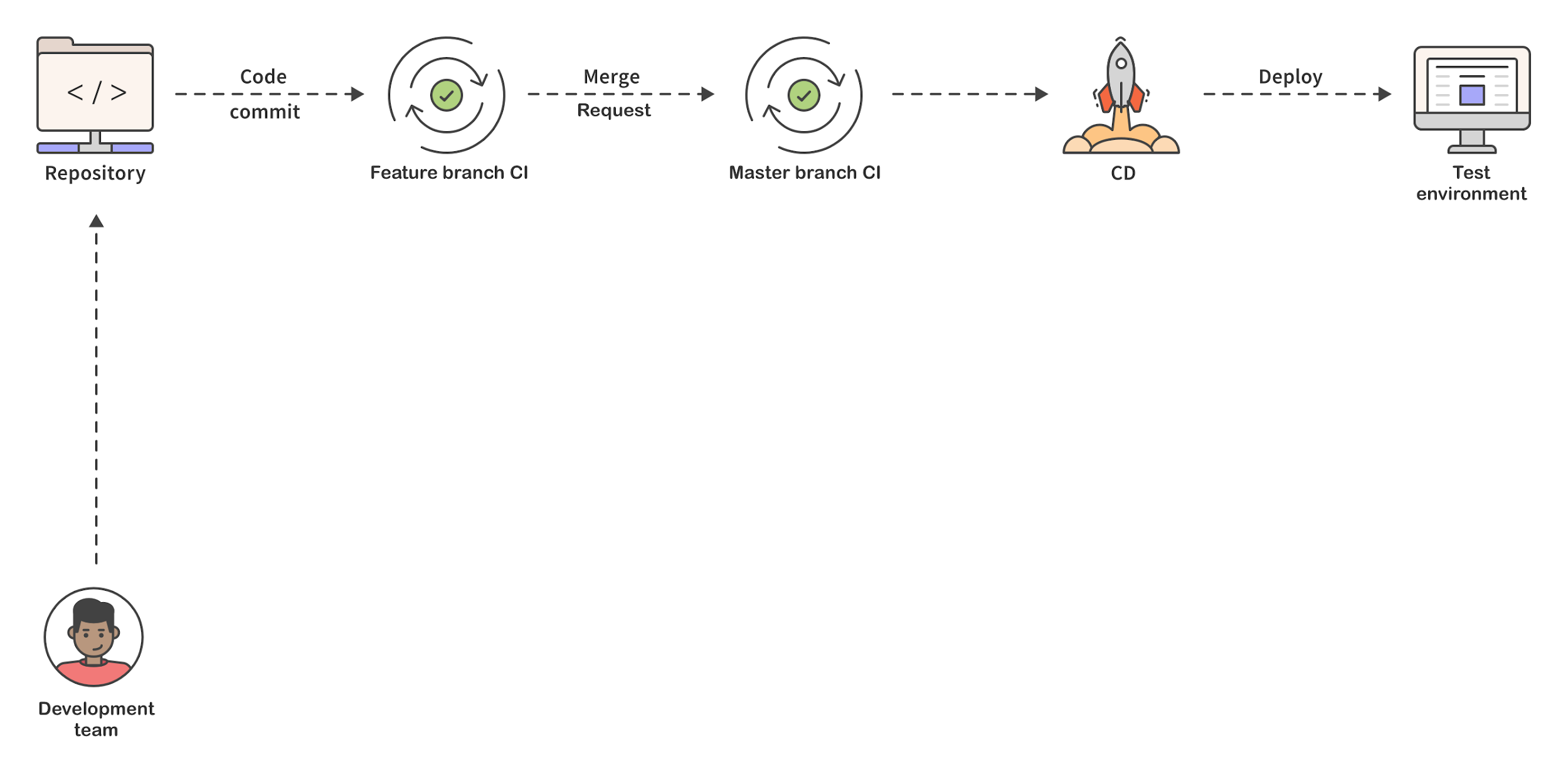 [Speaker Notes: 7. CD deployment to a test environment is triggered

This may often occur in batches, with other MRs to be tested]
Problem: Traditional App Sec creates a silo and friction
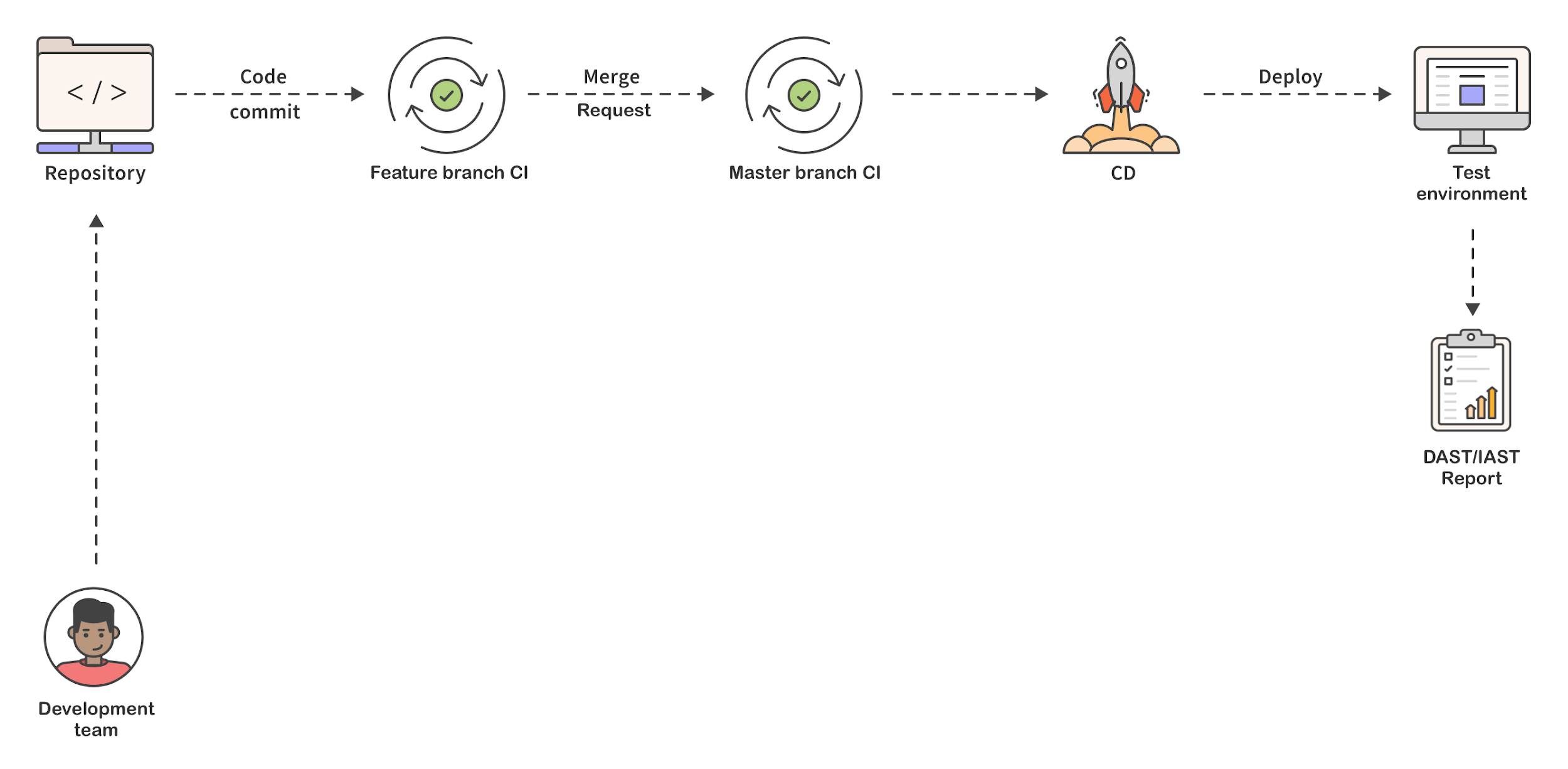 [Speaker Notes: 8. Dynamic scans run against test environment, generates security report]
Problem: Traditional App Sec creates a silo and friction
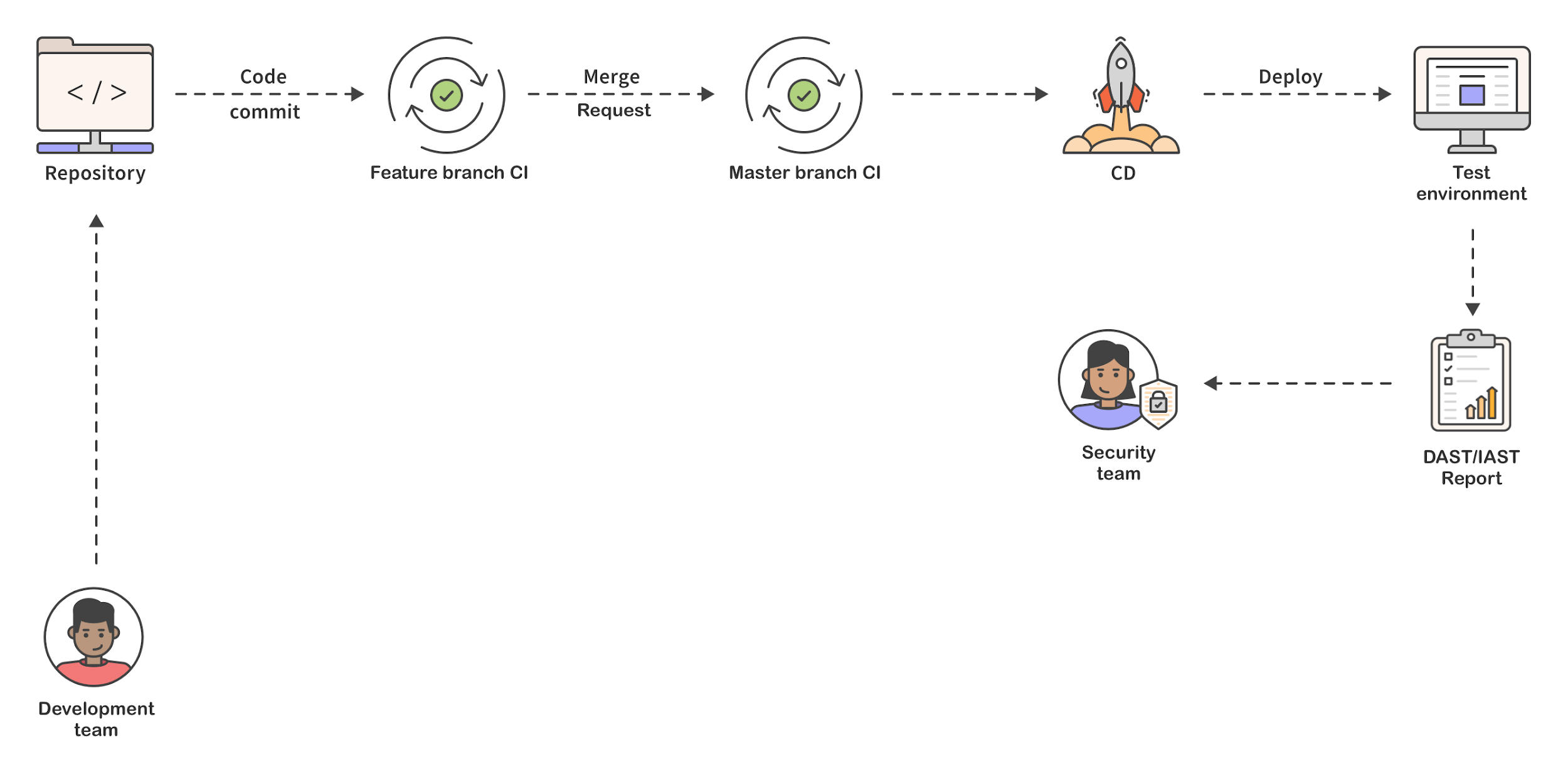 [Speaker Notes: 9. Security report is reviewed by security team]
Problem: Traditional App Sec creates a silo and friction
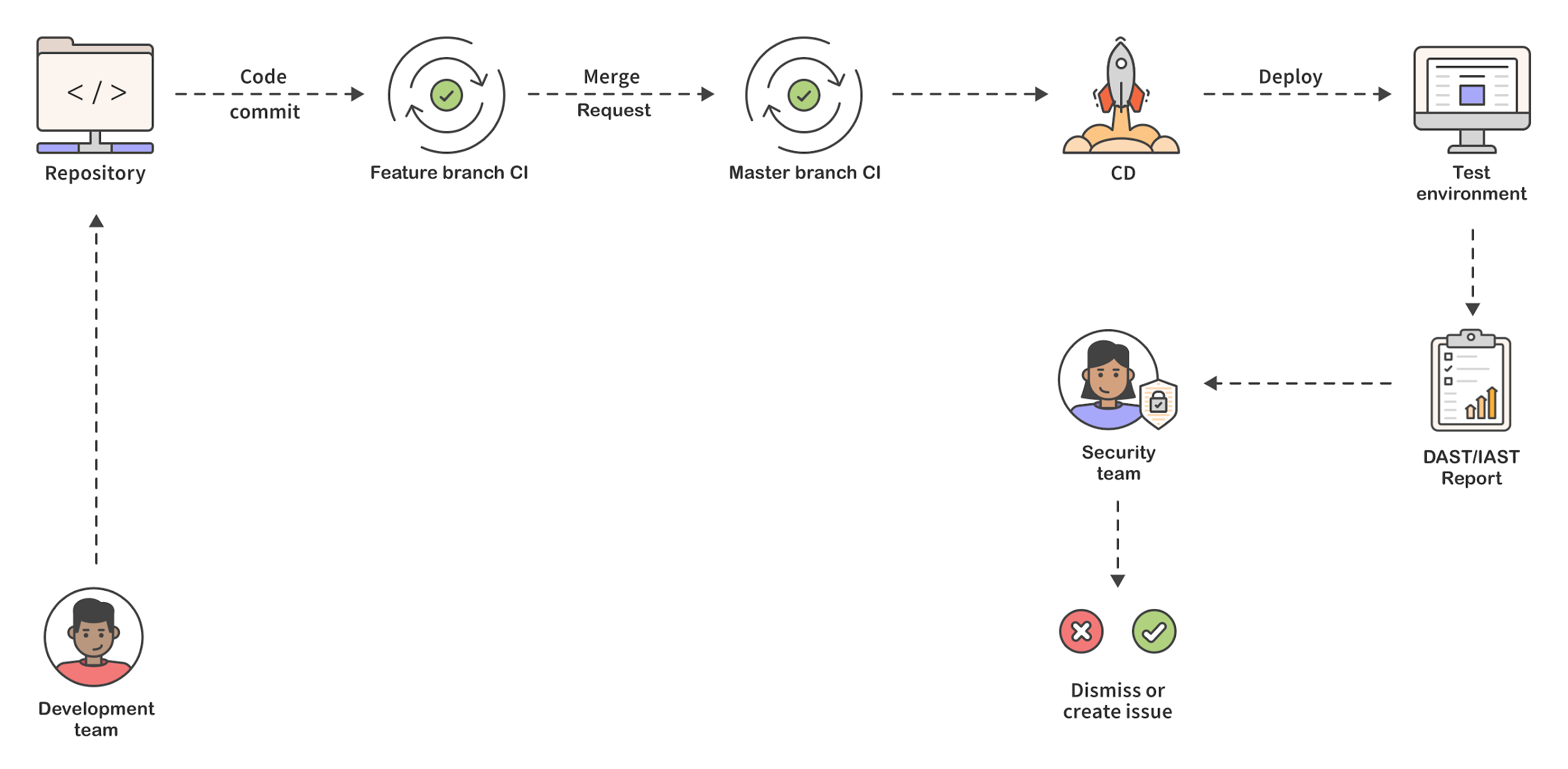 [Speaker Notes: 10. Security team dismisses false positives
11. Security makes issues for remaining items

“What code am I testing?”
“How bad is it?”
“Who/what is responsible for this?”
“Is this new?”]
Problem: Traditional App Sec creates a silo and friction
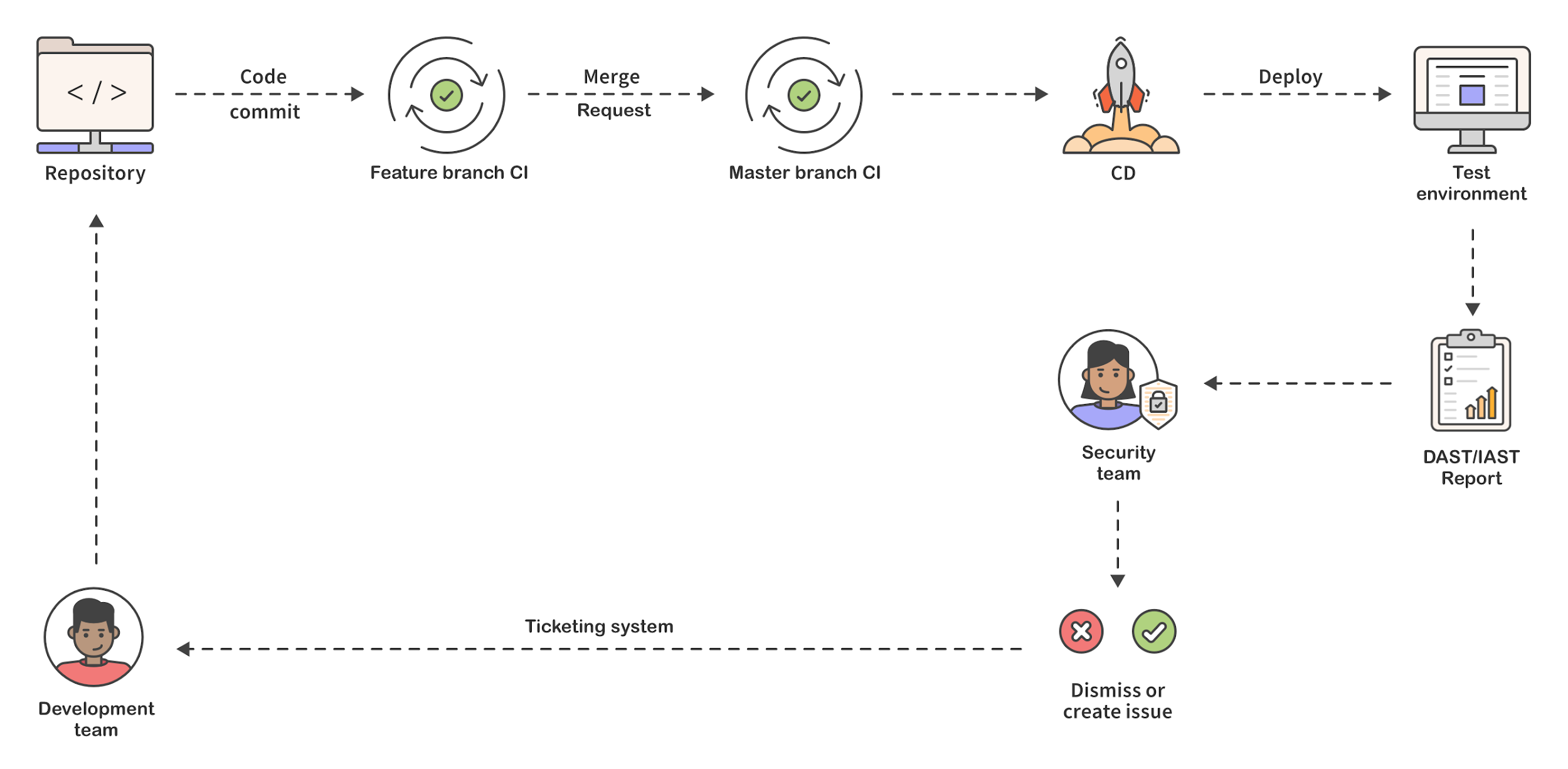 [Speaker Notes: 12. Security team passes issues back to developers and/or tries to find devs to address issues
13. Process restarts!

Not a perpetual loop of testing and rewriting. There's a jump-off point]
Problem: Traditional App Sec creates a silo and friction
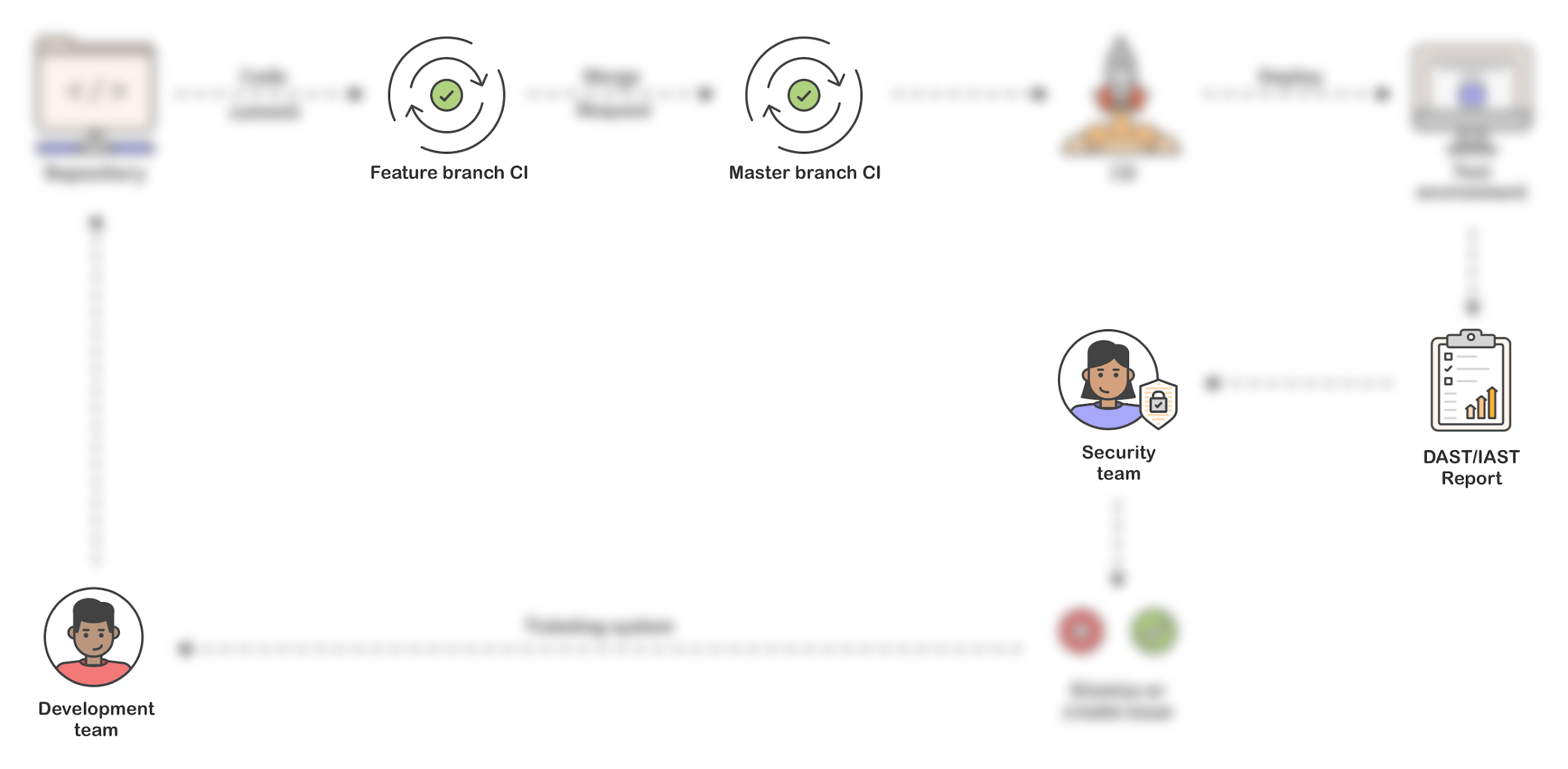 [Speaker Notes: RECAP:
SAST via dev tools ONLY
Dependency Scanning during (merged) CI
License Management blacklisting/whitelisting during (merged) CI
DAST during deployment

Work already merged into the master branch &
in a dedicated test environment where QA tests would be performed along with DAST.

Traditionally DAST is done near end of SDLC because it requires a working application to test.

Because DAST is so late in the lifecycle, Interactive Application Security Testing (IAST) was born
Monitor during QA via instrumenting.
Intent: enable the developers, but a working test application is still required - and instrumentation

ISSUES:
1. Who is responsible for finding bugs?
2. "He said / she said" - results in fingerpointing between security team and dev team
3. resource intensive
4. Heavy context switching (both team members)
3. When is the application vulnerable?]
Problem - Security and developer teams still fail to communicate
“Despite the enterprise benefits of adopting a DevOps culture, the majority of IT leaders polled believe communication between IT security and software development teams must improve greatly to achieve success.”

“Part of the challenge is believed to be — despite enthusiasm for DevOps, which has seen 81% of organisations already implement or currently work on projects — nearly half of respondents (46%) have only partially developed their DevOps strategy. IT leaders polled confirmed that enhancing IT security is more of a priority (46%) in DevOps than any other factor.”

Source: Devops Online survey results from Trend Micro 2019
https://www.devopsonline.co.uk/security-and-developer-teams-still-failing-to-communicate-says-report/
[Speaker Notes: Revisit Biggest concern: security and developer teams are still failing to communicate.

It's an issue of collaboration and keeps these roles distinct
	“Not my job”
[We’re keeping] security out of developer’s hands

[Now] the security team focused on feature introduction, rather than exceptions.]
Solving the bigger problem
Shifting further left
Workflows must target both teams (because shift left is a fundamental shift for companies)
Security must be empowering, not blocking
Dev must be engaged in security
[Speaker Notes: So how do we solve this? 3 takeaways:

1. Workflows must target both teams
2. Security must be empowering, not blocking
3. Devs must be invested in the security process

Increased collaboration and transparency

What does this look like?
Requires addressing vulnerabilities during the software creation process, not post-merge.]
Shifting further left - Workflows must target both teams
Workflows must target both teams because shift left is a fundamental shift for companies; Proactive security:
Security vulnerabilities reported directly to accountable developers
Security teams do less tracking and triage and focus their skills.
Minimal context switching for embraceable workflow.
Ability to test every code change.
[Speaker Notes: “Proactive security” culture, amongst all teams

devs != sec, they require specific workflows]
Shifting further left - Empowering security paradigm
Increase Awareness
Support decision makers, not replace them
Augment, dont block
[Speaker Notes: To get there we need to review our security paradigm.
What’s the goal of integrating security into workflows? EMPOWERMENT

Goal: awareness && supporting decision makers, not replacing

[Support] Need Interactive tools - improve signal-to-noise ratio

Provide DEV tools to secure their development 
Provide SEC tools targeted at visibility, mitigation, and overview of the system.]
Shifting further left - Developer engagement in security
Avoid warning fatigue
Shift both when scans occur and who performs them
The way we achieve this is by running our security scans before merge
[Speaker Notes: Adversarial: When we make security a blocker it often gets disabled or not considered at all.

Security must be a part of dev’s process

Warning fatigue:
	Common, an engineer will begin to simply ignore an outdated package if they are reminded that it's outdated every time they open their terminal
	Broken window theory
	Golang - no warnings paradigm

HOW: Running all our scans during the MR itself. BEFORE MERGE]
Pipeline including all security scans - before the code is merged
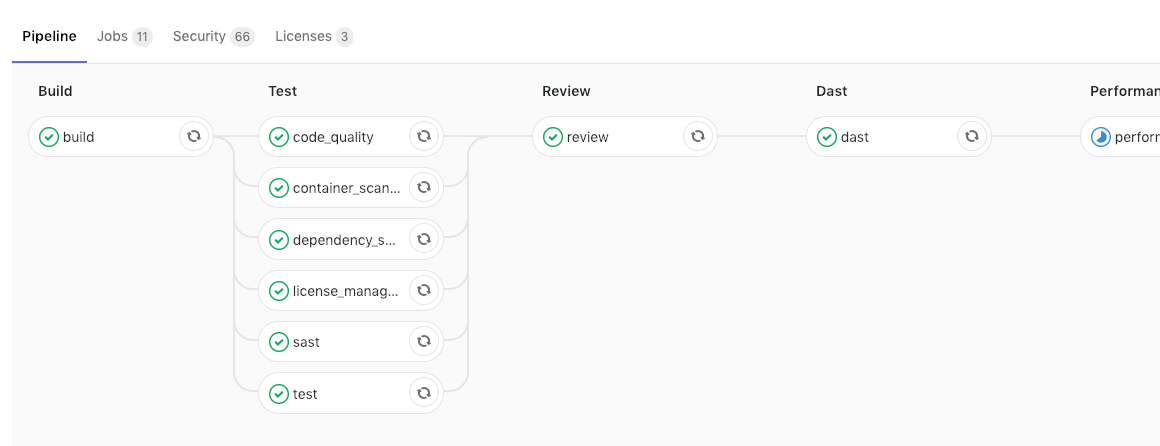 [Speaker Notes: “The way we achieve this is by running our security scans during the Merge Request itself.”

What does this mean, “before the code is merged”? It means

Dev sees the results immediately of every change
Vulnerabilities & license risk are shown within their pipeline as part of their natural flow. 
They can see that everything passed - and if it did not, they would see that too, along with information to help them remediate the flaw.]
Arming dev to resolve vulnerabilities and security to focus on exceptions
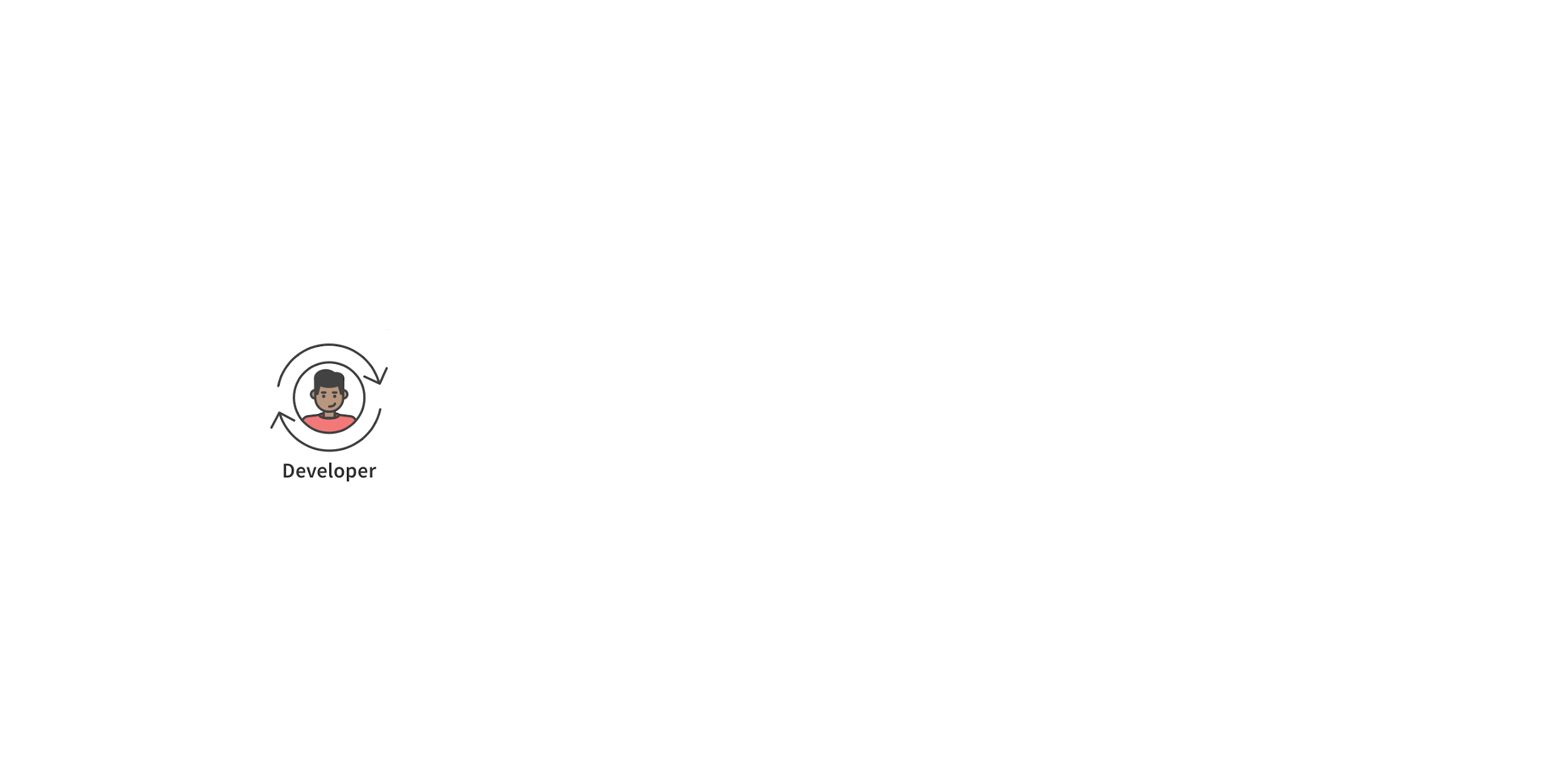 [Speaker Notes: What does this look like?

1. User writes code]
Arming dev to resolve vulnerabilities and security to focus on exceptions
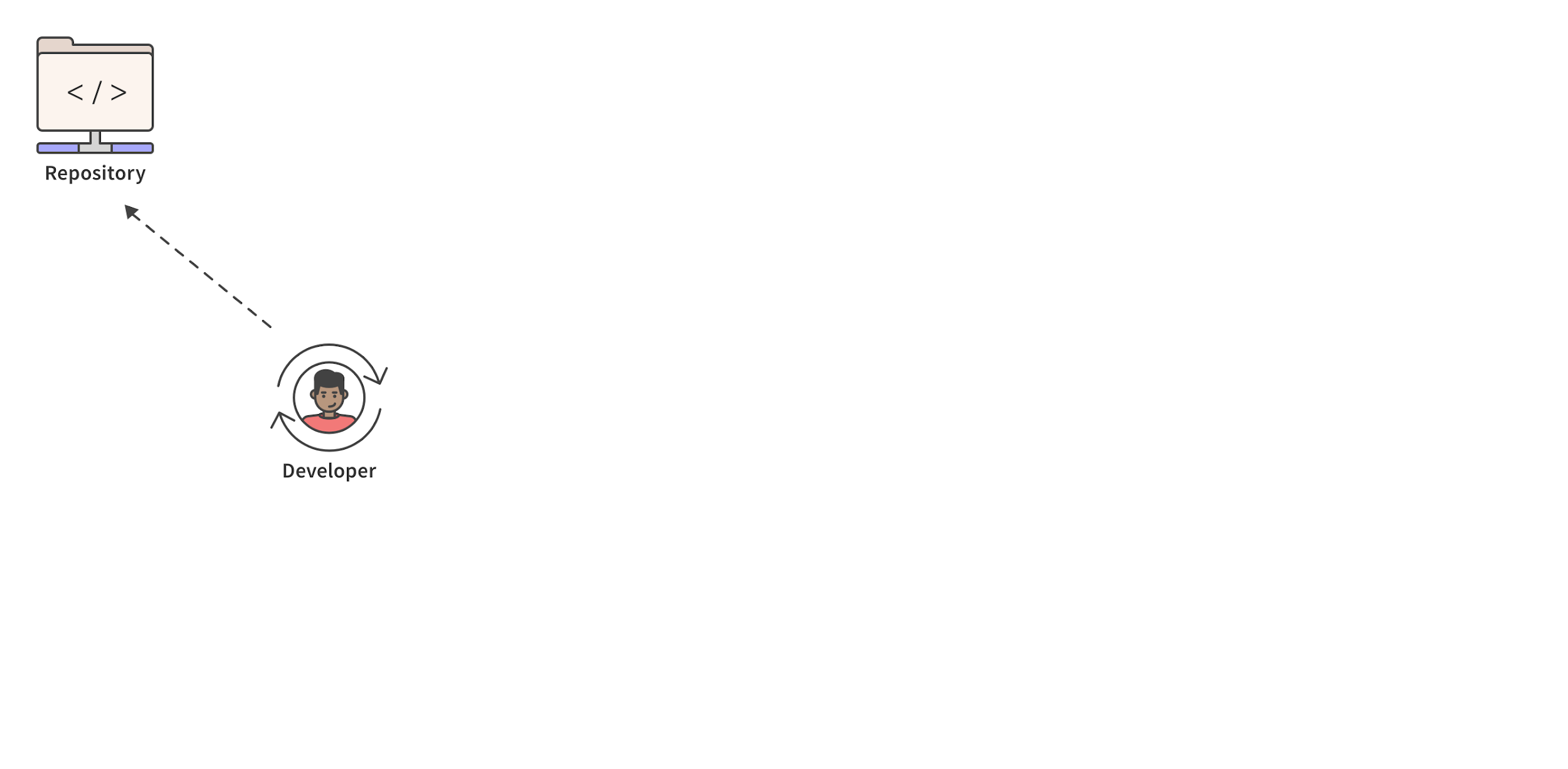 [Speaker Notes: 2. User commits code]
Arming dev to resolve vulnerabilities and security to focus on exceptions
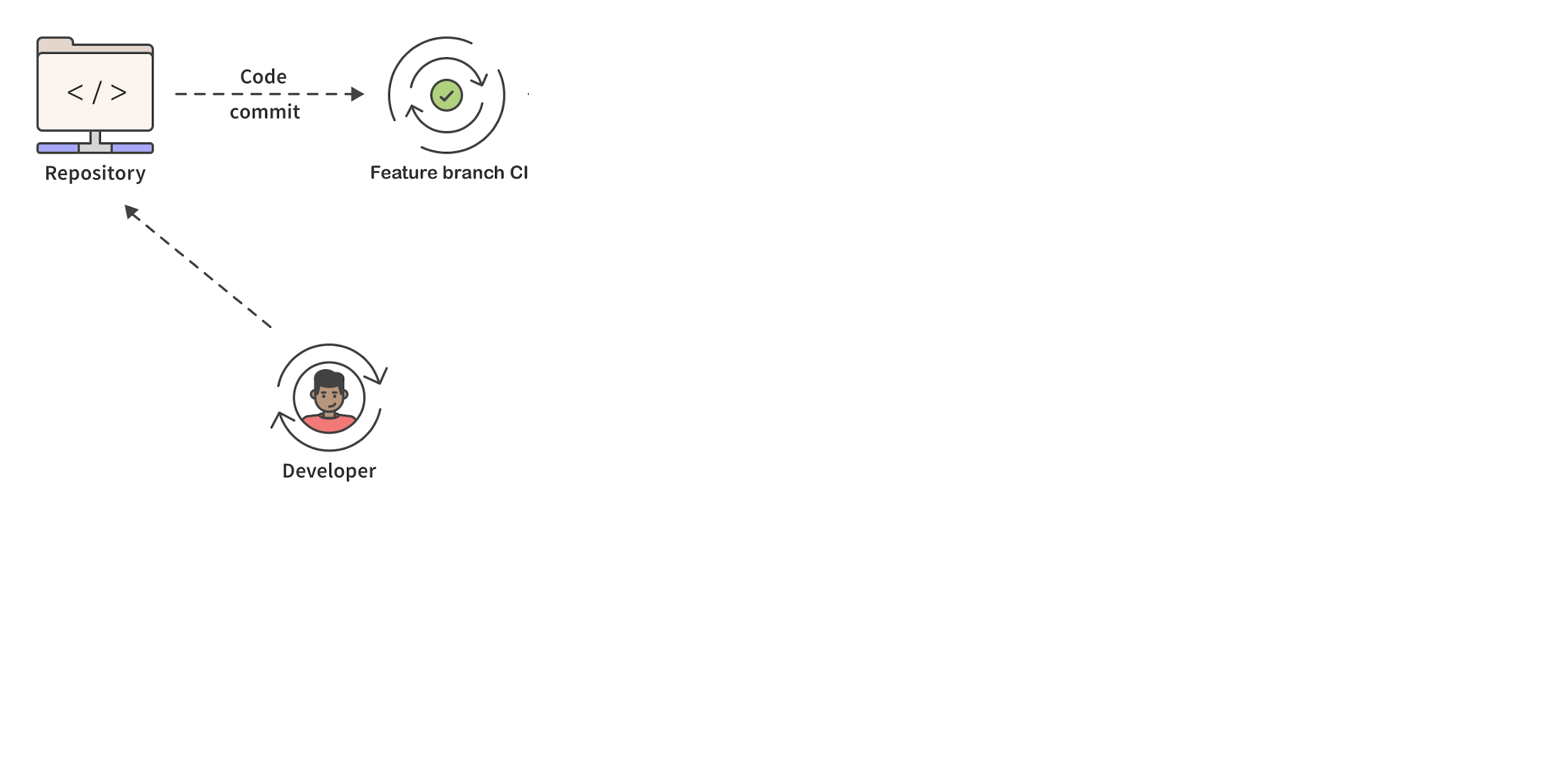 [Speaker Notes: 3. Tests are ran on commit]
Arming dev to resolve vulnerabilities and security to focus on exceptions
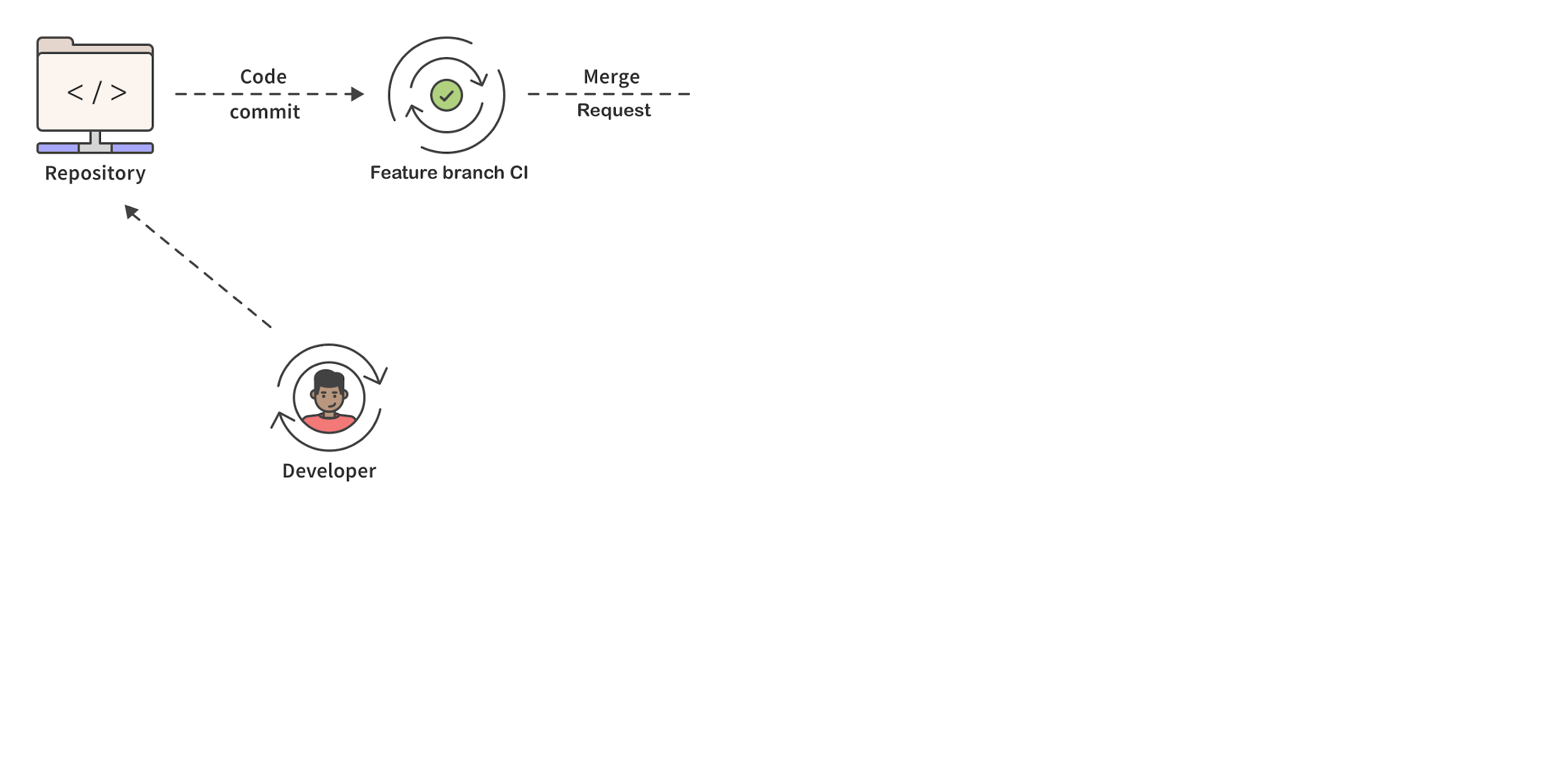 [Speaker Notes: 3. The user opens up the Merge Request while CI is running]
Arming dev to resolve vulnerabilities and security to focus on exceptions
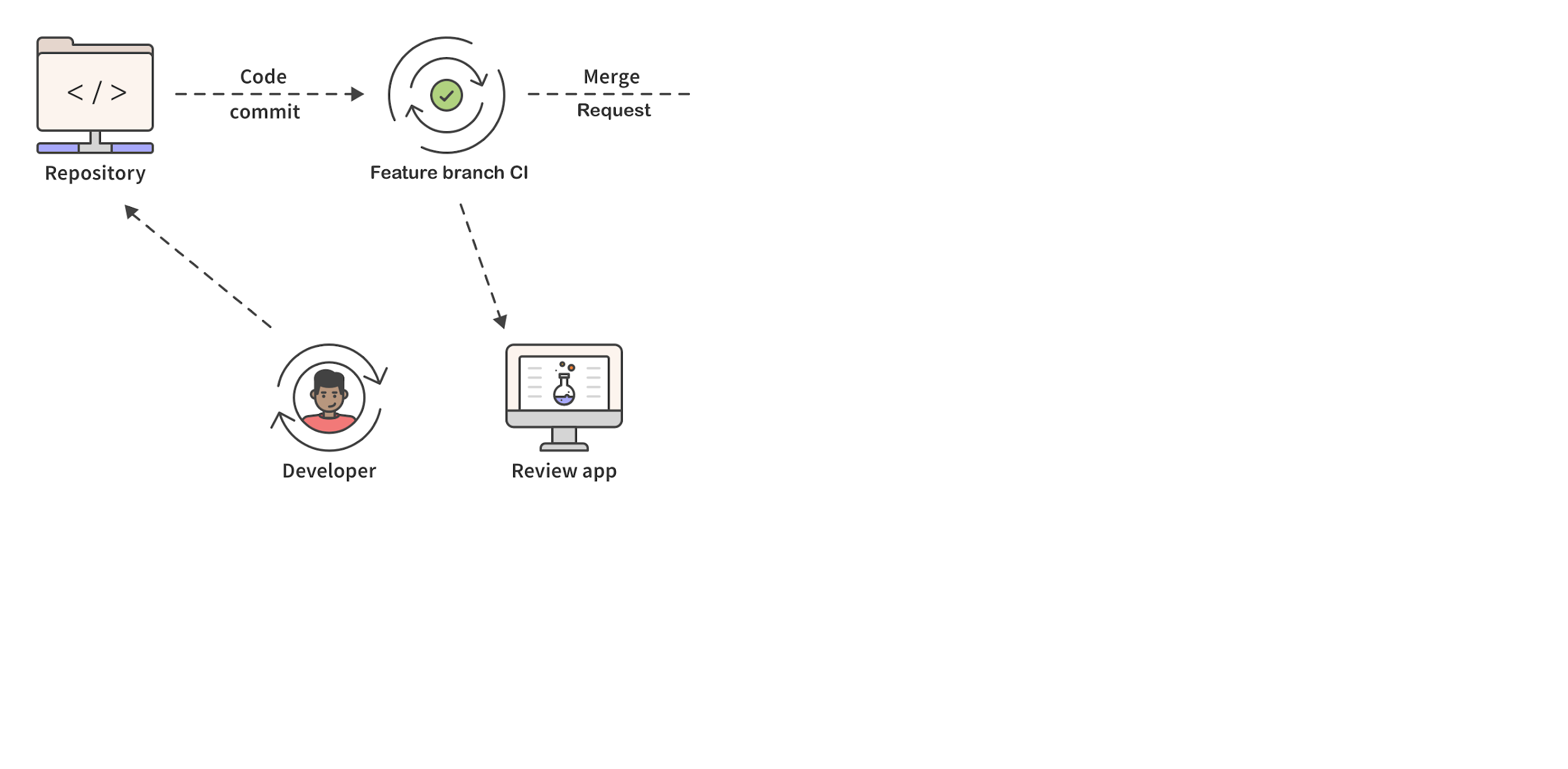 [Speaker Notes: Meanwhile, an isolated environment is spun up through CI from the feature branch

In GitLab language, we call this item review app but there’s several terms for this isolated test app.]
Arming dev to resolve vulnerabilities and security to focus on exceptions
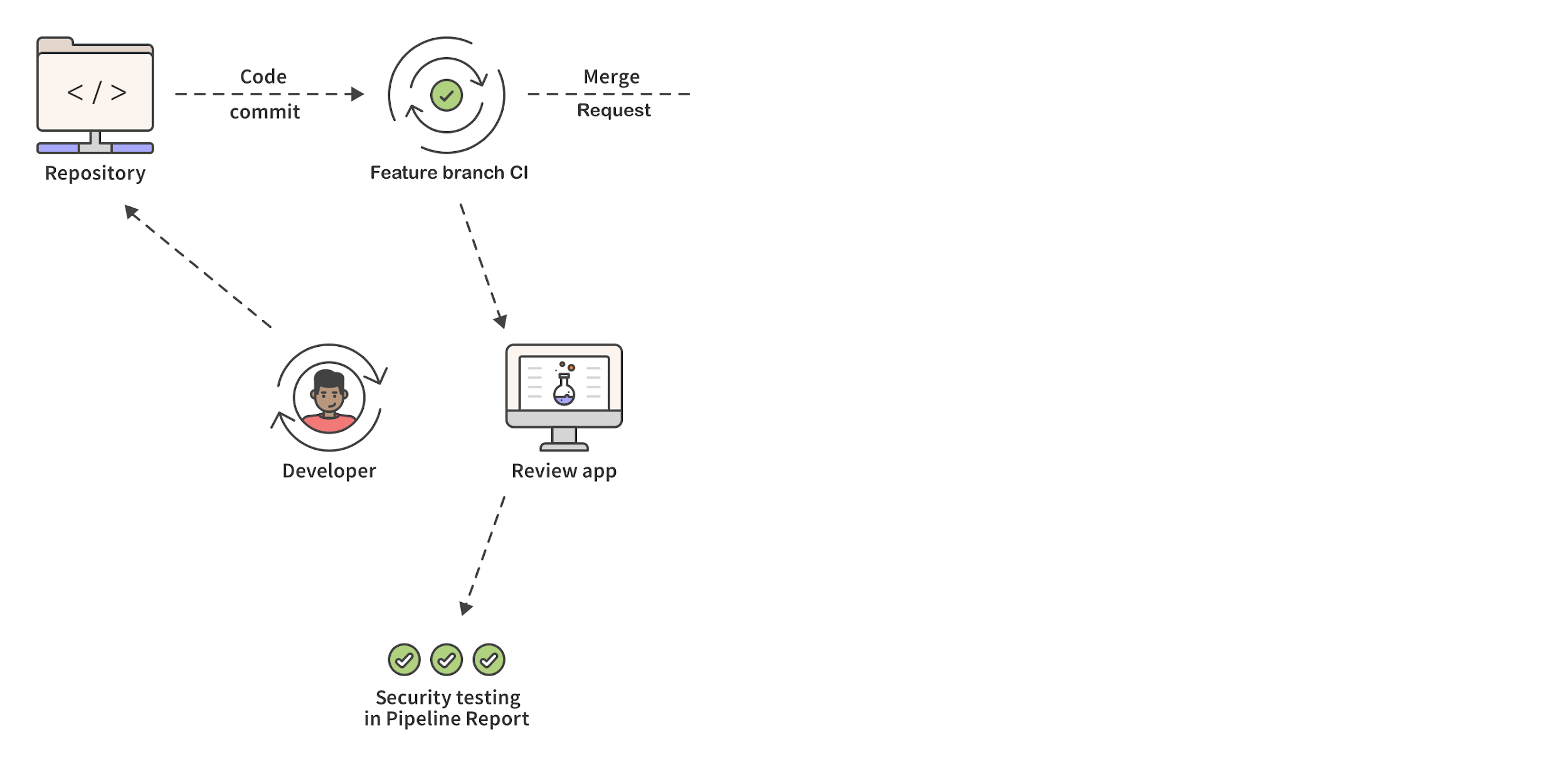 [Speaker Notes: Security scans are ran against application]
Arming dev to resolve vulnerabilities and security to focus on exceptions
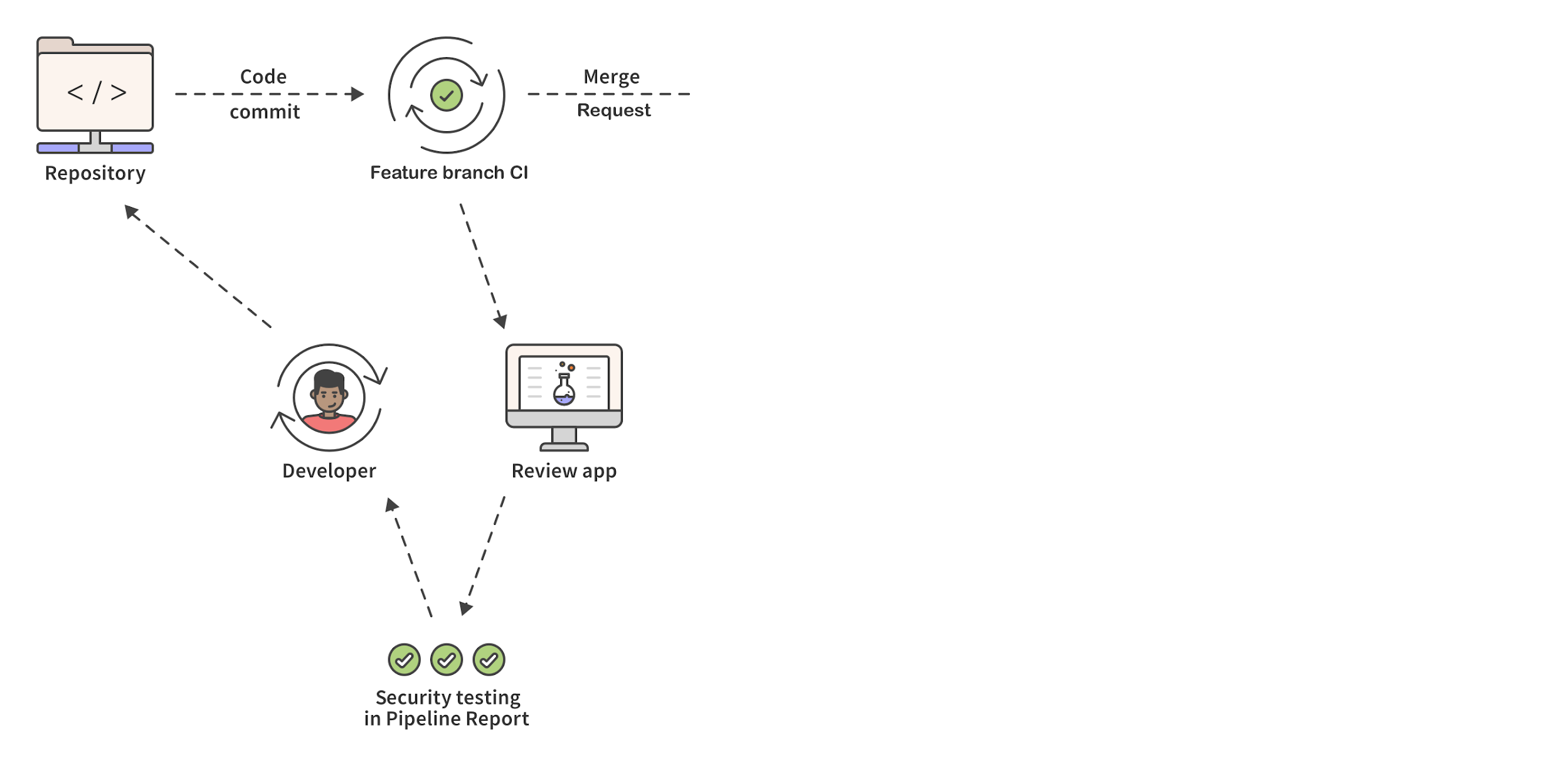 [Speaker Notes: Scan results are reported back to the user WITHIN the context of the MR]
Arming dev to resolve vulnerabilities and security to focus on exceptions
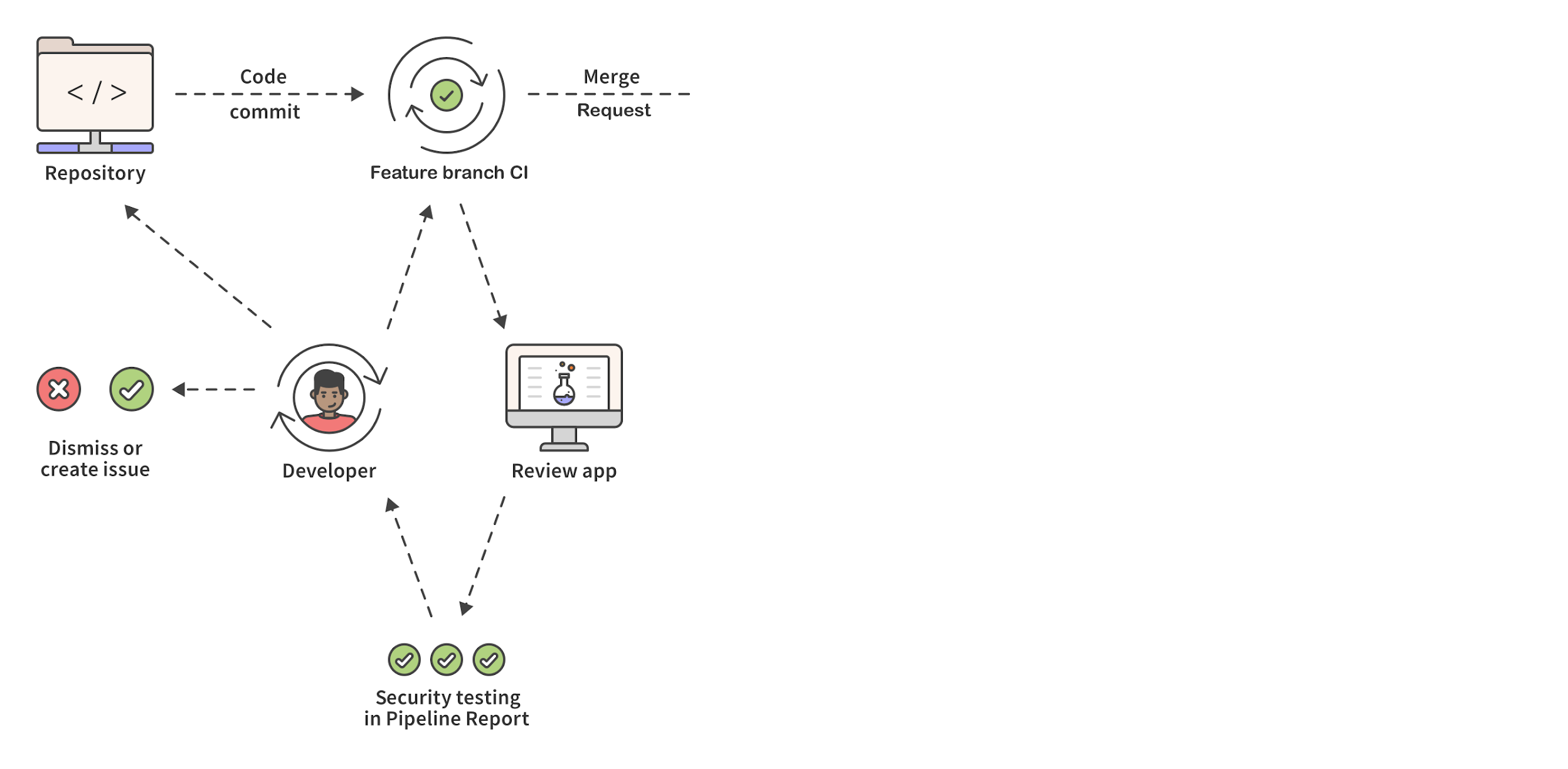 [Speaker Notes: 6. User updates code, fixes any security issues that appear
7. User creates issue to follow-up with any security issues that are unresolvable]
Arming dev to resolve vulnerabilities and security to focus on exceptions
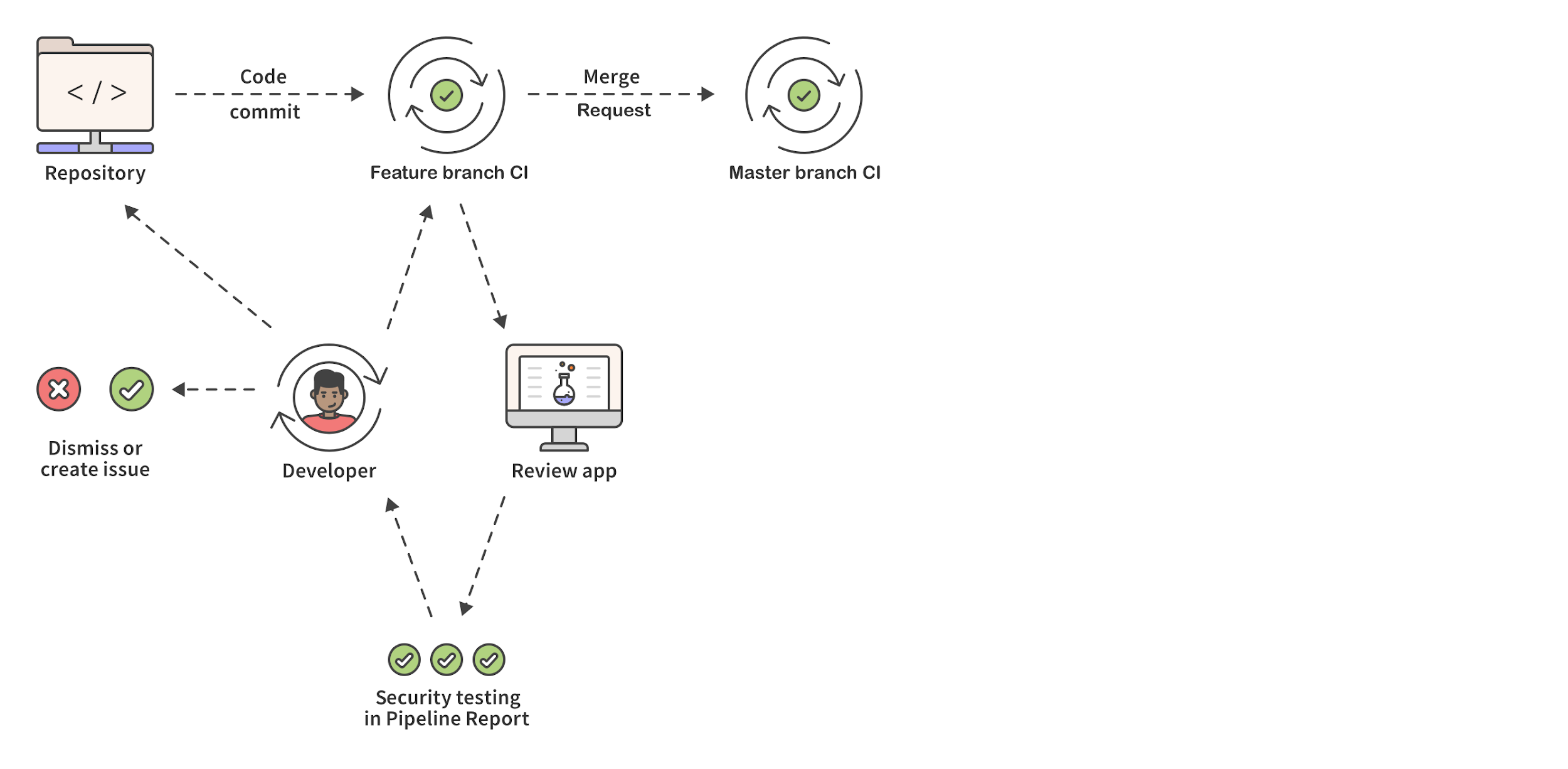 [Speaker Notes: 8. Merge Request is reviewed
9. Merge Request is merged, kicking off CI]
Arming dev to resolve vulnerabilities and security to focus on exceptions
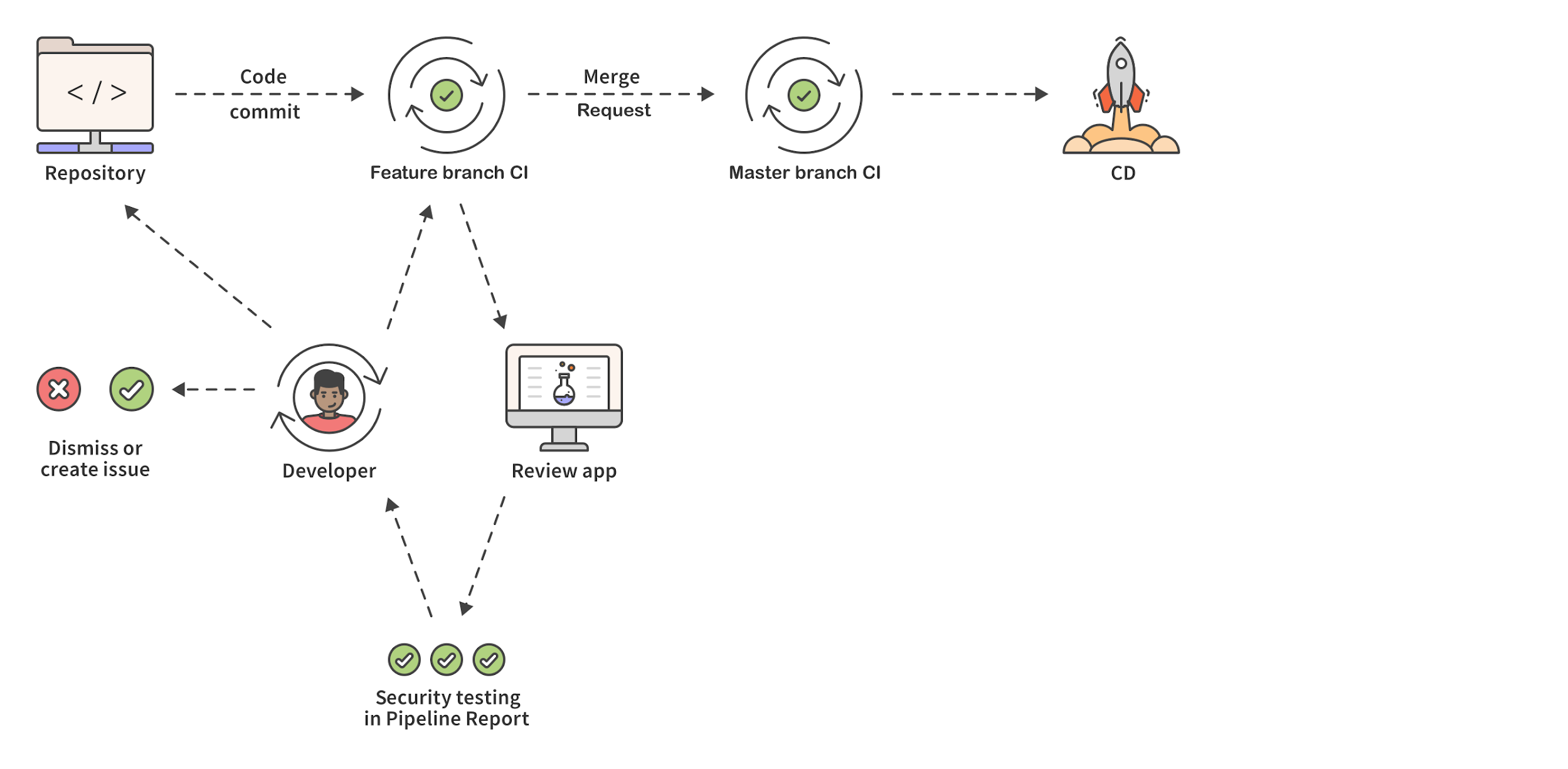 [Speaker Notes: 8. CD]
Arming dev to resolve vulnerabilities and security to focus on exceptions
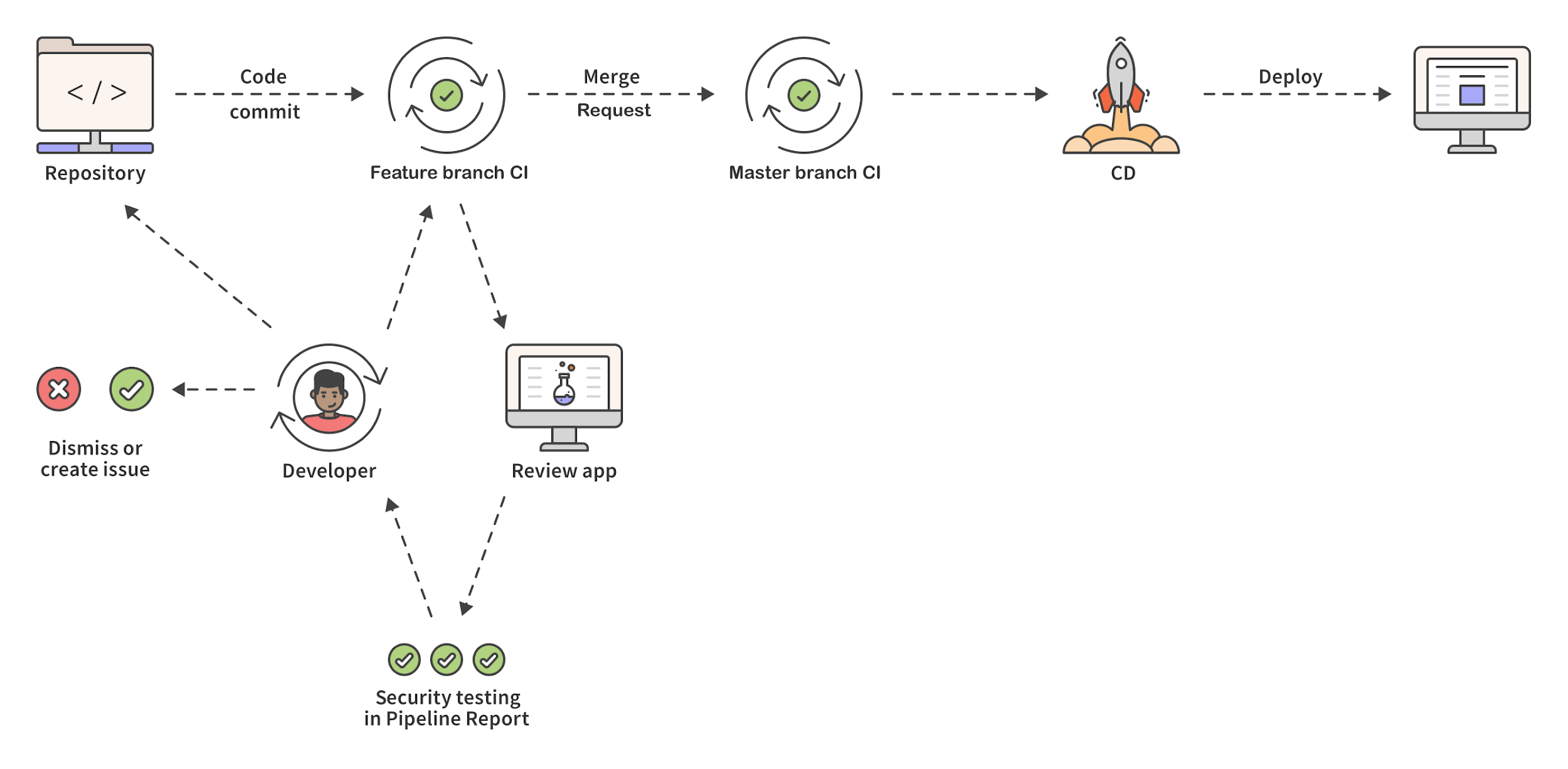 [Speaker Notes: 10. CD deployment to a pre-production environment is triggered, be it staging/QA/etc]
Arming dev to resolve vulnerabilities and security to focus on exceptions
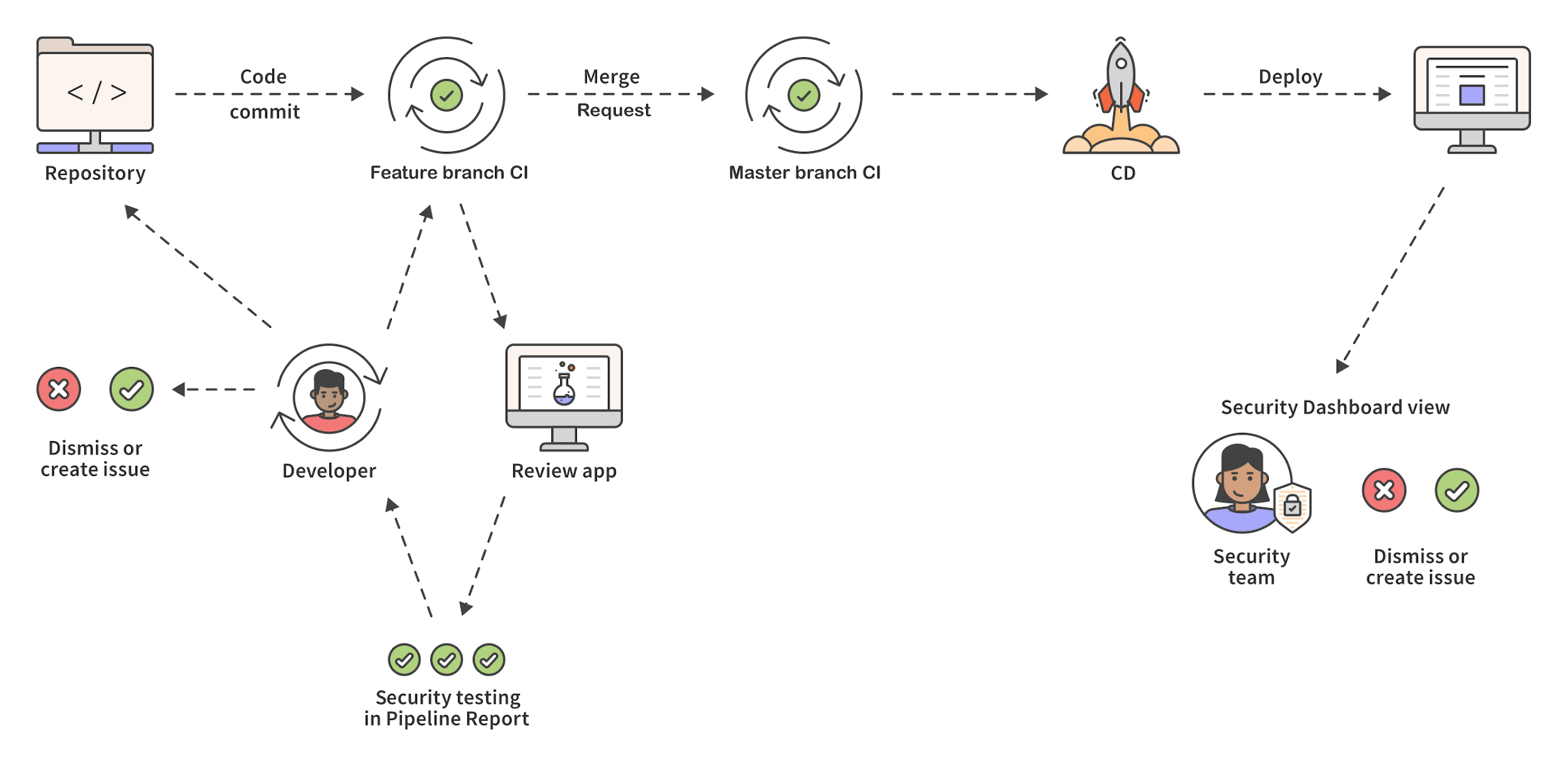 [Speaker Notes: 11. Security team focuses on a live environment that has been pre-scanned and keeps their eye on exceptions
	WORKFLOW: Create/dismiss/triage active-threats.
Keep eyes outward not inward
Systemic understanding and concerns

So what are we looking at?

A review application is spun up at code commit - before the individual developer’s code is merged to master.
Centralizing scans 
For devs, Sec failures are same as build failures]
Arming dev to resolve vulnerabilities and security to focus on exceptions
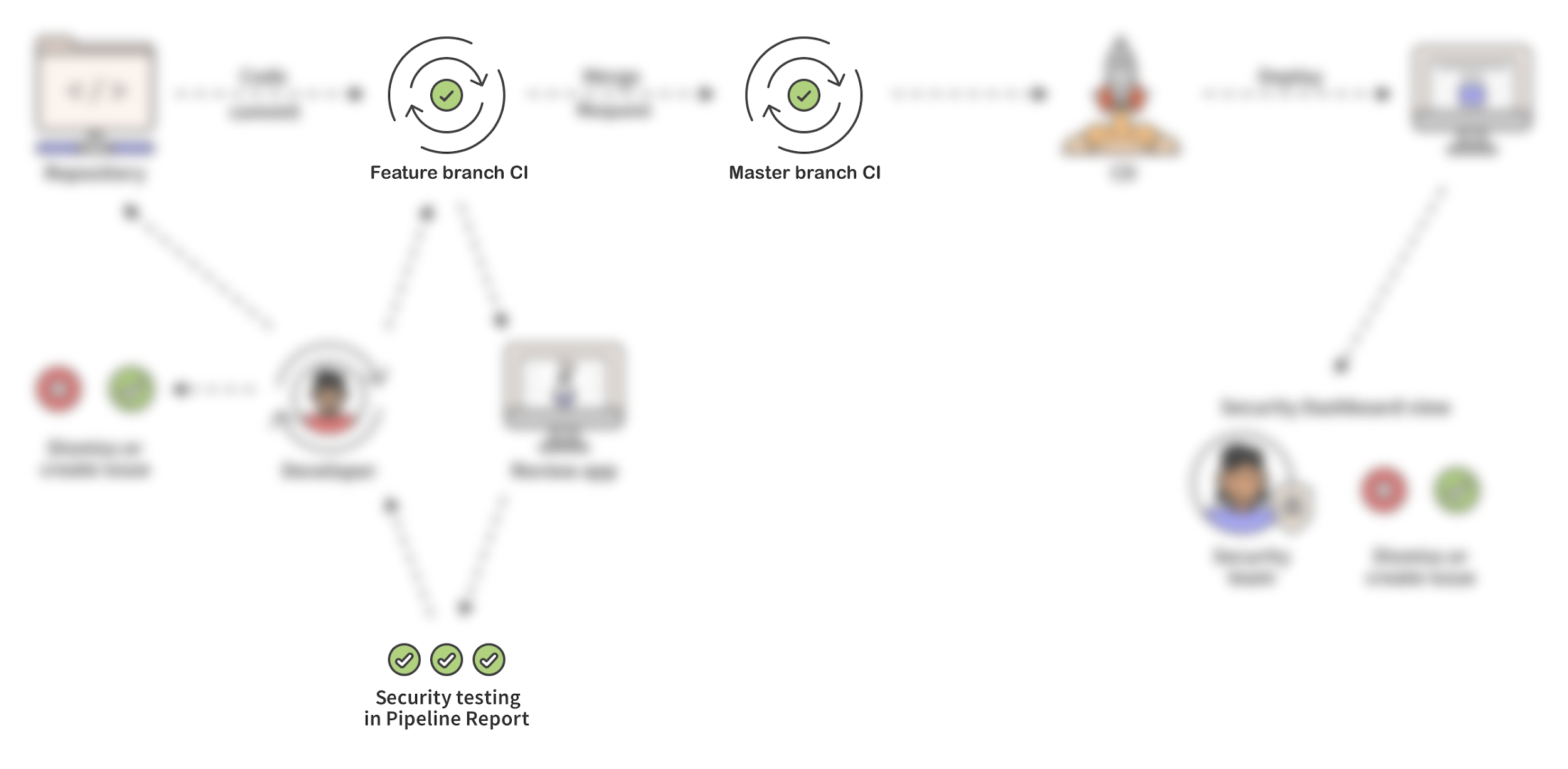 [Speaker Notes: WHERE DO SCANS OCCUR?

SAST during CI
Dependency Scanning during CI
License Management blacklisting/whitelisting during CI
DAST during CI

ADVANTAGES:
- The developer can see and test the working application AND DAST can scan the review app in ISOLATION
- The developer can quickly iterate to resolve vulnerabilities reported in their pipeline report.
- The app sec team may never see these vulnerabilities because they can be identified and resolved before the code every leaves the developer’s desk.
Security is looking at the issue that individual developers are unable to resolve
Which equals fewer vulnerabilities that security has to deal with, and more remediation earlier]
Advantage of this approach
Contextual
[Speaker Notes: Within CI/CD dev workflow - target accountable person
MR pipeline for dev team
Security dashboard for sec team (outward)]
Advantage of this approach
Contextual
Congruent with DevOps processes
[Speaker Notes: Iterative within dev, tests every code change
Immediate cause/effect of code changes]
Advantage of this approach
Contextual
Congruent with DevOps processes
Integrated with DevOps tools
[Speaker Notes: Create issues
Auto remediation
Development feedback != Production feedback]
Advantage of this approach
Contextual
Congruent with DevOps processes
Integrated with DevOps tools
Efficient and automated
[Speaker Notes: Eliminate work wherever possible
Minimal context-switching
Security team spends less tracking/triaging and more value-added security help]
Security as an Outcome not a Department
“Your most important security product won’t be a security product .”
     CISO of VMWare
[Speaker Notes: Security must become everyone’s responsibility and must become a natural part of the development and operations workflows.

Iterative development doesn’t match a sequential security process.
Security must be as iterative as your software dev & deployment.

At RSA, the CISO of VMWare had this terrific point in his keynote.]
Where can we go from here?
[Speaker Notes: One of the things I really value about working at GitLab is the transparent nature of the company.

Not only is our core product OSS but we build and discuss it in the open.

As such, we’re very focused on not only making the best product on the planet but getting results and finding that happiness.]
Tightening the feedback loop
Security Approvals in Merge Requests: https://gitlab.com/gitlab-org/gitlab-ee/issues/9928
Show on dashboard when security tests are not ran: https://gitlab.com/gitlab-org/gitlab-ee/issues/7521
Forbid remote push if commit contains secrets: https://gitlab.com/gitlab-org/gitlab-ee/issues/8792
https://gitlab.com/groups/gitlab-org/-/epics/634
[Speaker Notes: Focused on ways to improve workflow
Connection b/w our primary stakeholders (dev and sec) stronger

Approvals -- providing a framework for Dev/Sec to work collaboratively at review
Dashboard - proactive mitigation
Forbid - shift even further left engaging security at “commit” stage


Each of these are active discussions]
Roadmap
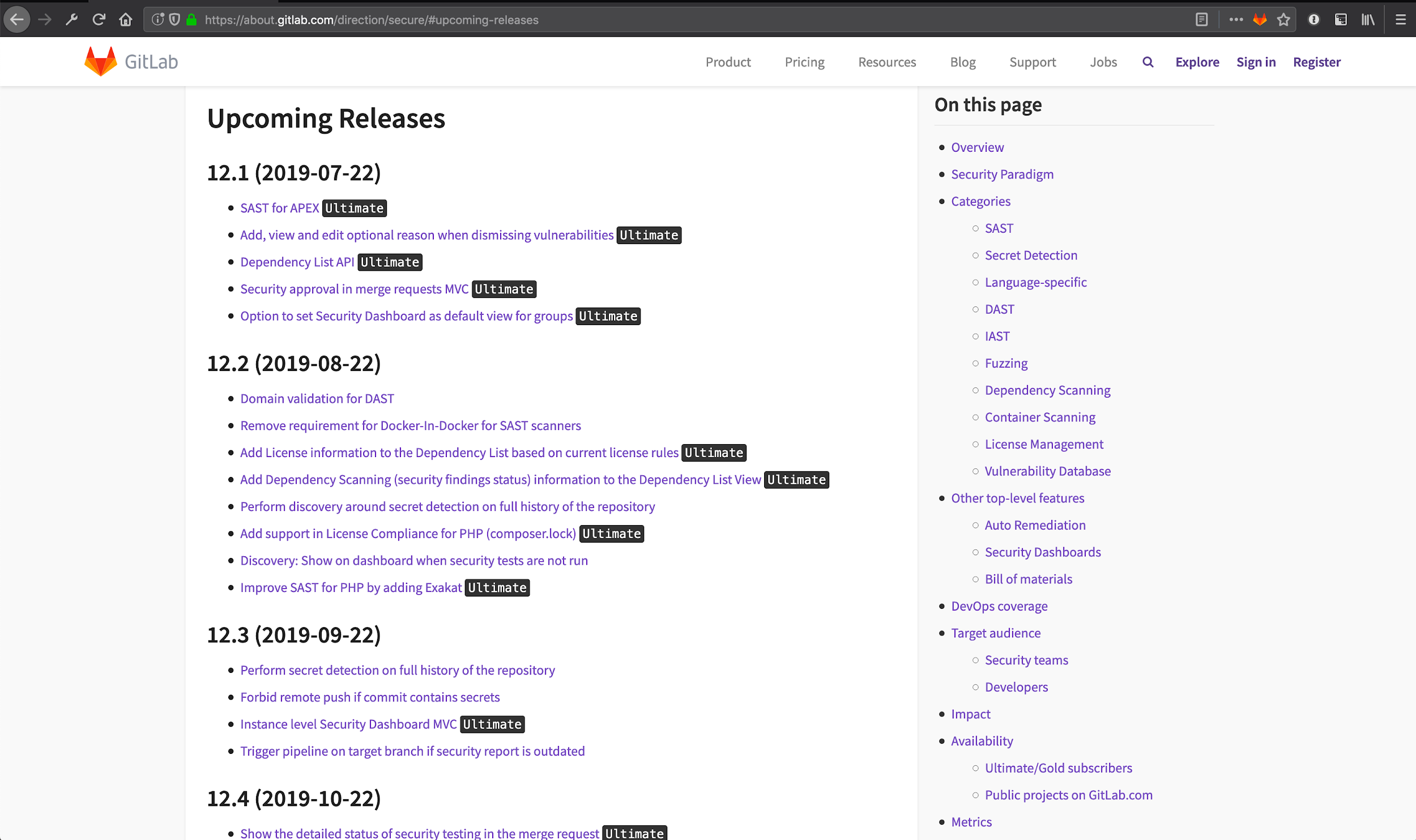 https://about.gitlab.com/direction/secure/#upcoming-releases
[Speaker Notes: We’re working actively on rethinking how to focus on these goals: more empowered teams, more collaboration, and more security awareness.

If you're more interested in what we're working on and have opinions, please feel free to check out our Product Vision page for "Secure" and see what we're discussing in our upcoming releases: https://about.gitlab.com/direction/secure/#upcoming-releases]
Thank You
Lucas Charles
@theoretick - lcharles@gitlab.com

Slides: http://bit.ly/OSCONSecWorkflow
Whitepaper: http://bit.ly/OSCONSecWorkflowWhitepaper
[Speaker Notes: Thank you

I’m theoretick, my DMs are open.

Here are the slides if you’re interested, I’ll also tweet this out later

If you’d like to read more about this topic, we also have a whitepaper available

And feel free to reach out to me with any questions or concerns. Thanks!]
Rate today ’s session
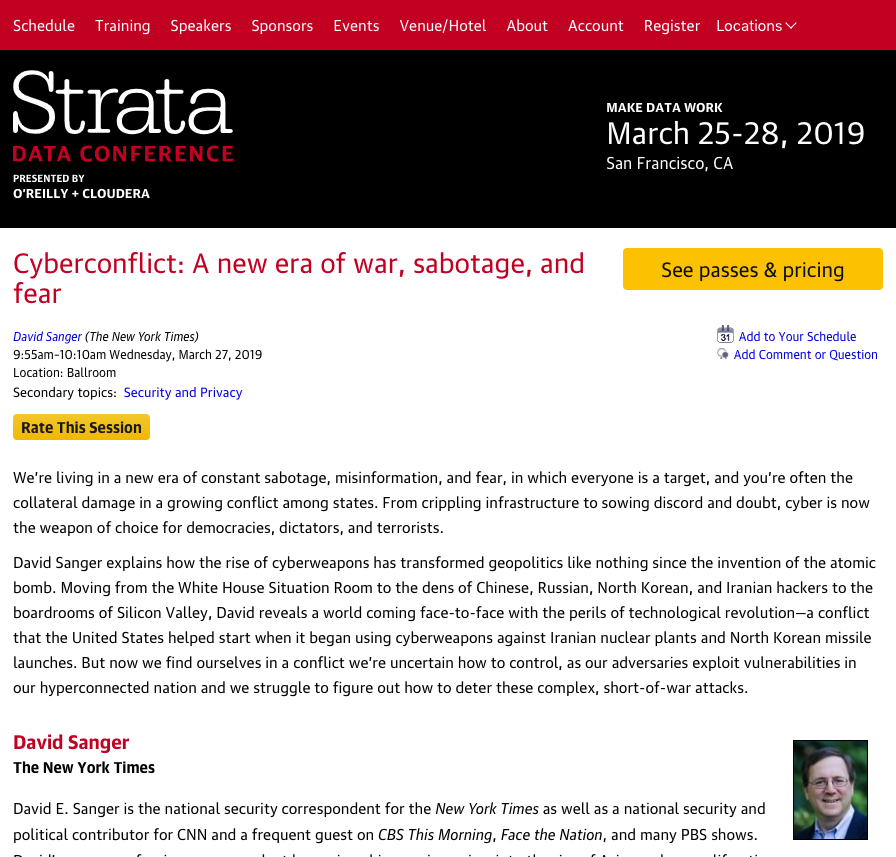 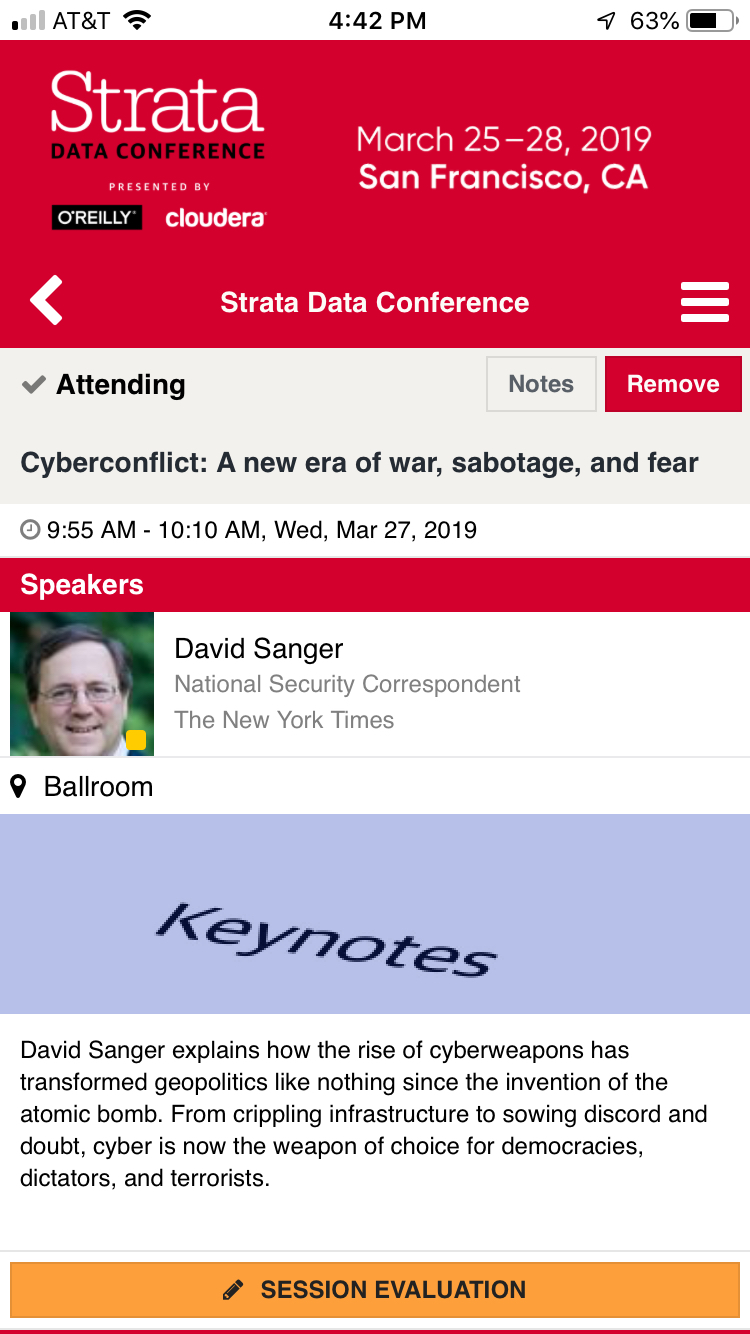 Session page on conference website
O’Reilly Events App